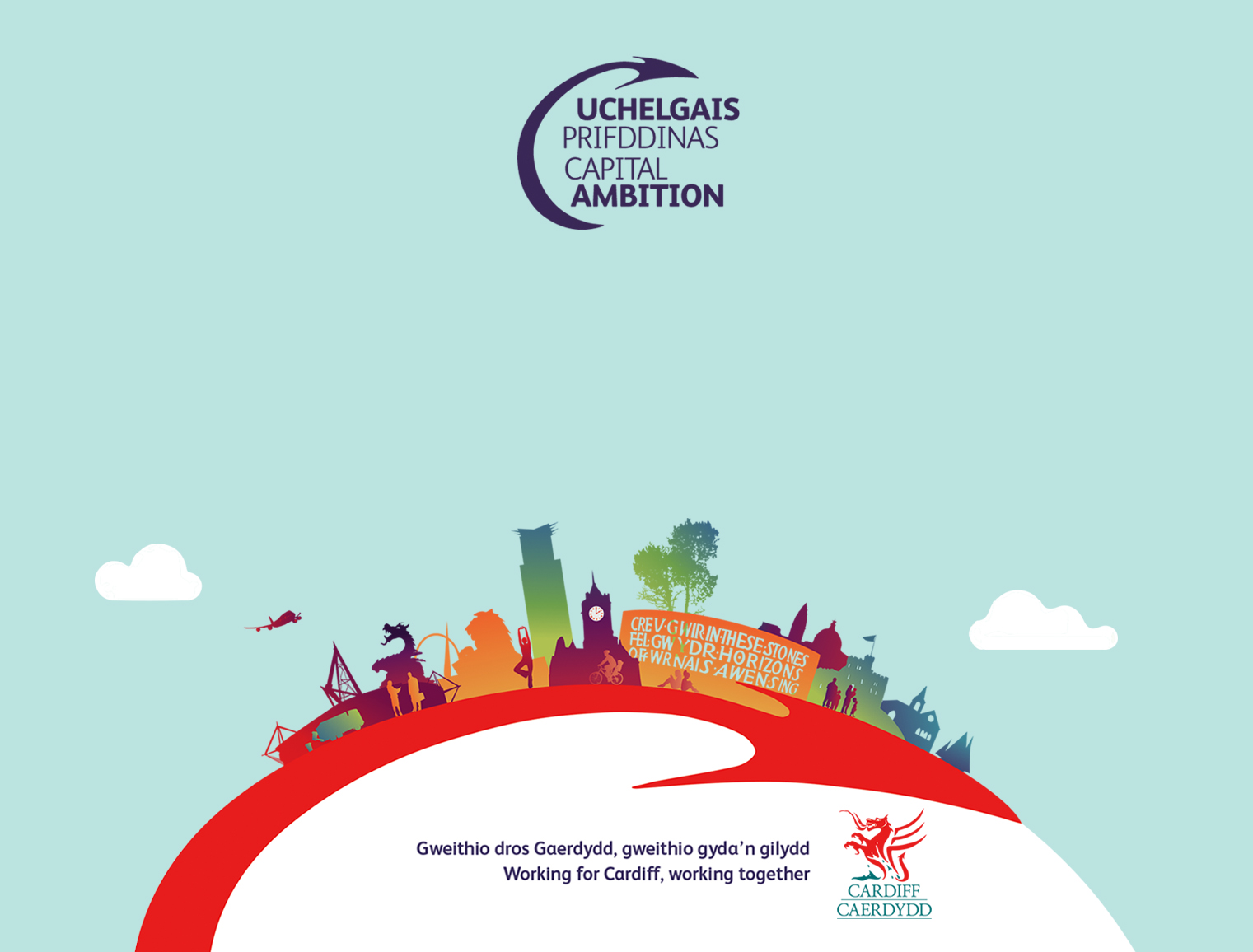 South East & Mid Wales Collaborative Civil Engineering and Highways Construction Framework (SEWH)
Client-Contractor Meeting
Friday 22nd November 2024
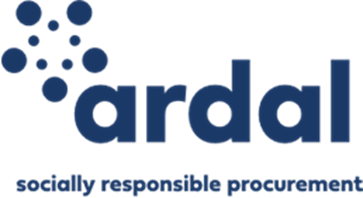 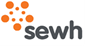 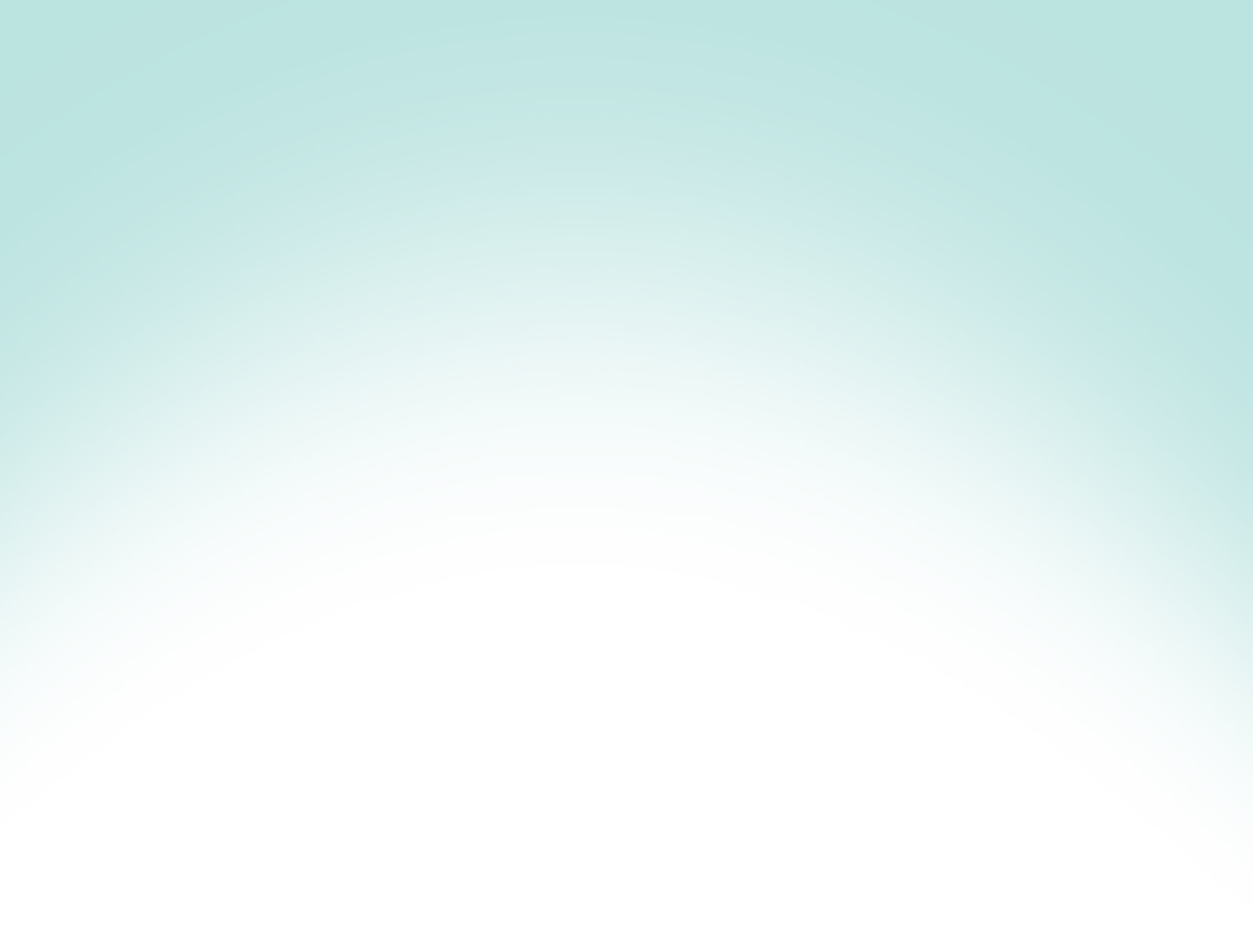 Presentation Agenda
Welcome
Framework Update
Pipeline figures for 2024-2025
Pipeline updates from clients
Ed Evans of CECA
AOB
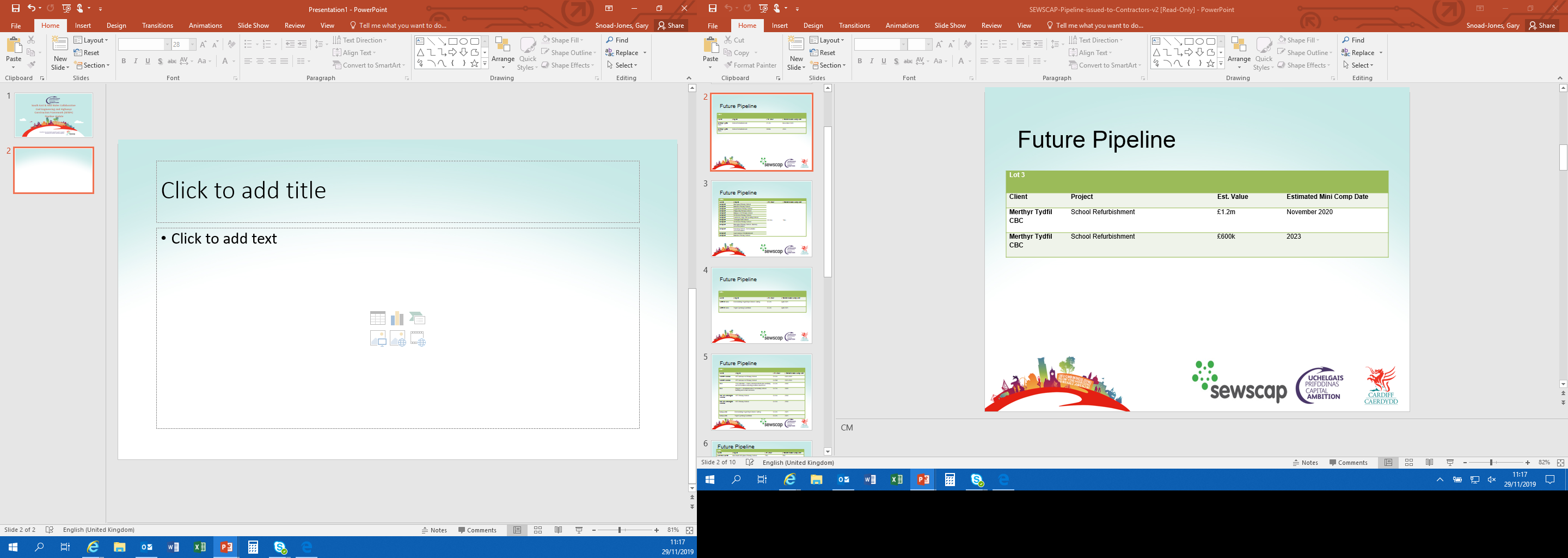 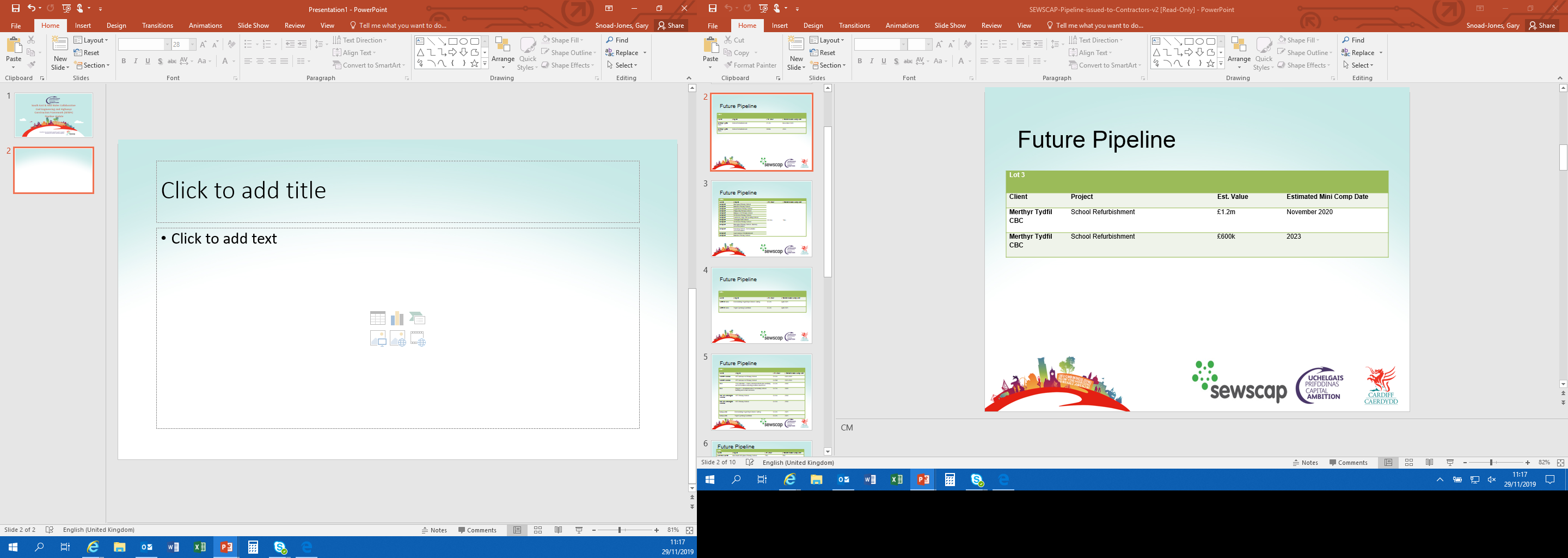 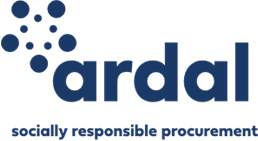 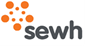 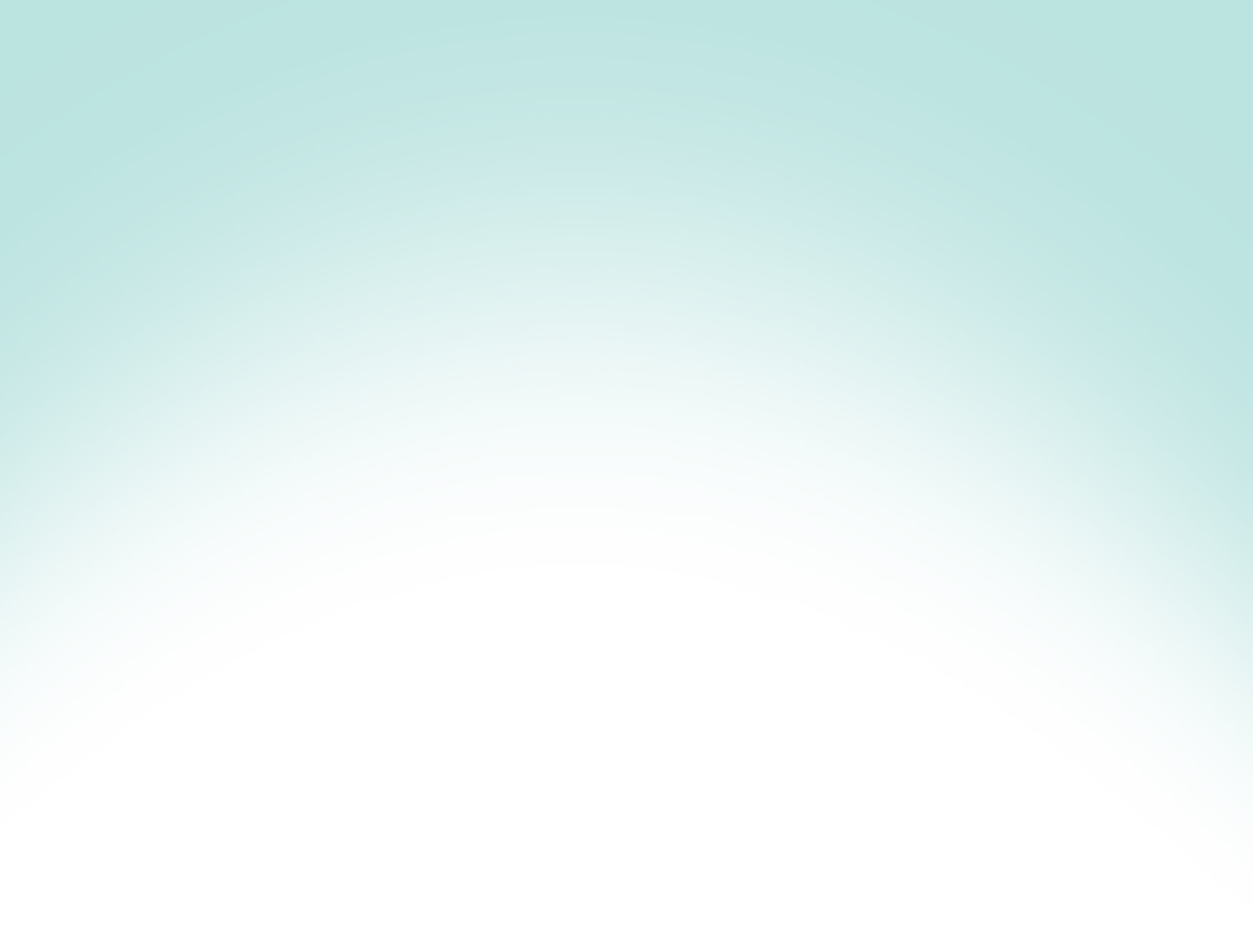 Framework Update
Awarded Notices

Insurances

Levy Collection

Rate Review
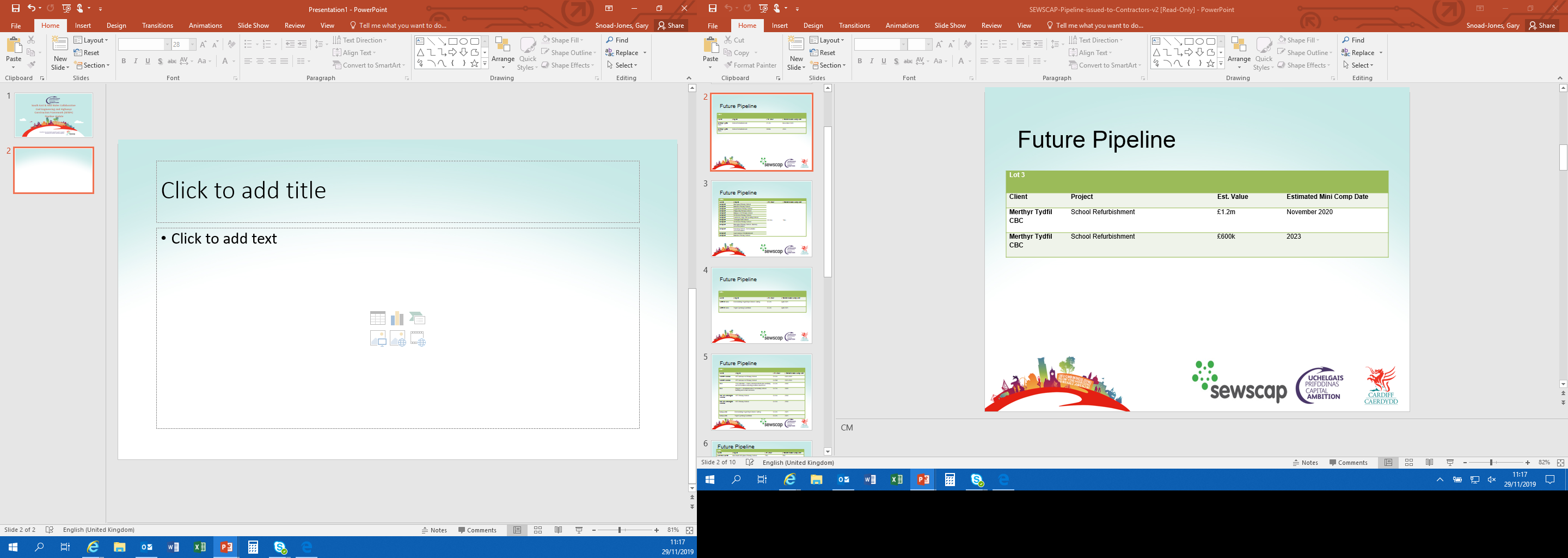 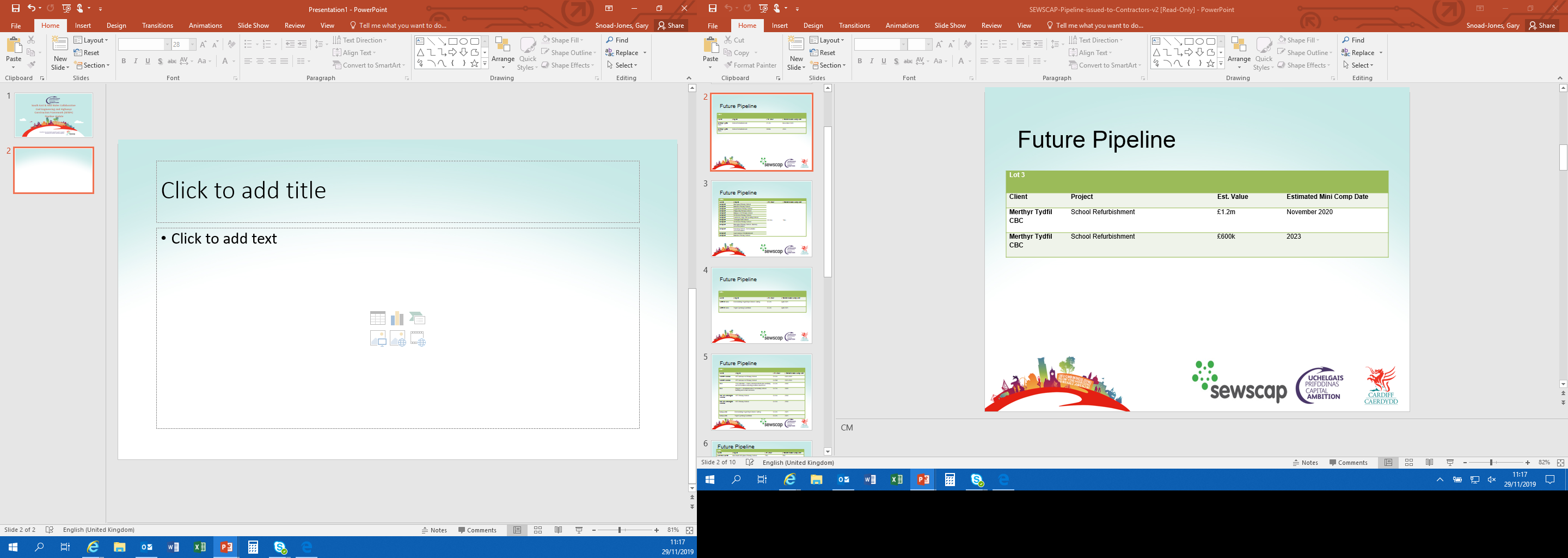 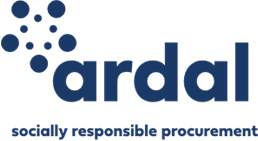 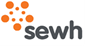 [Speaker Notes: We’ve been actively collecting awarded notices over the past few months. Thank you to everyone who has responded. For those who haven’t yet, the team will be in touch shortly to follow up
Contractor – We appreciate the timely responses to insurance update requests that contractors would have received . If you’ve not yet provided the required documents, please prioritise this to ensure compliance.
Contractor & Client – Thank you for engaging with the recent levy collection emails, I know there has been a lot of these requested. If you haven’t responded yet or have concerns about discrepancies, please contact the team so we can resolve any issues promptly. I’d also like to remind everyone to review their user agreements to ensure clarity on how the levy fee is calculated
Rate Review – We’re finalising the rate review process. Rates for Lots 1-9 are ready, and we’re awaiting the remaining lots. Once these have been finalised, you’ll receive confirmation of when the updated rates go live]
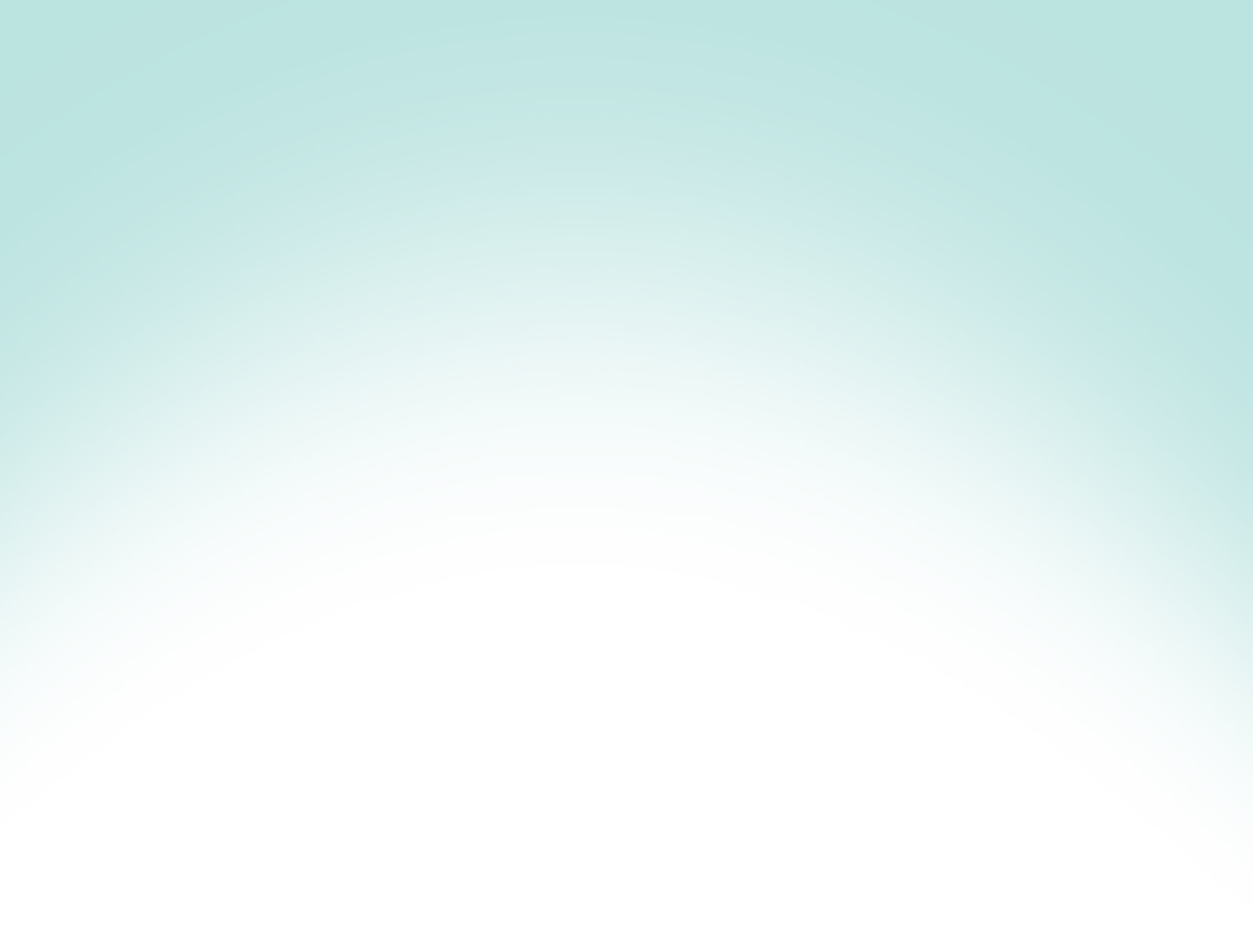 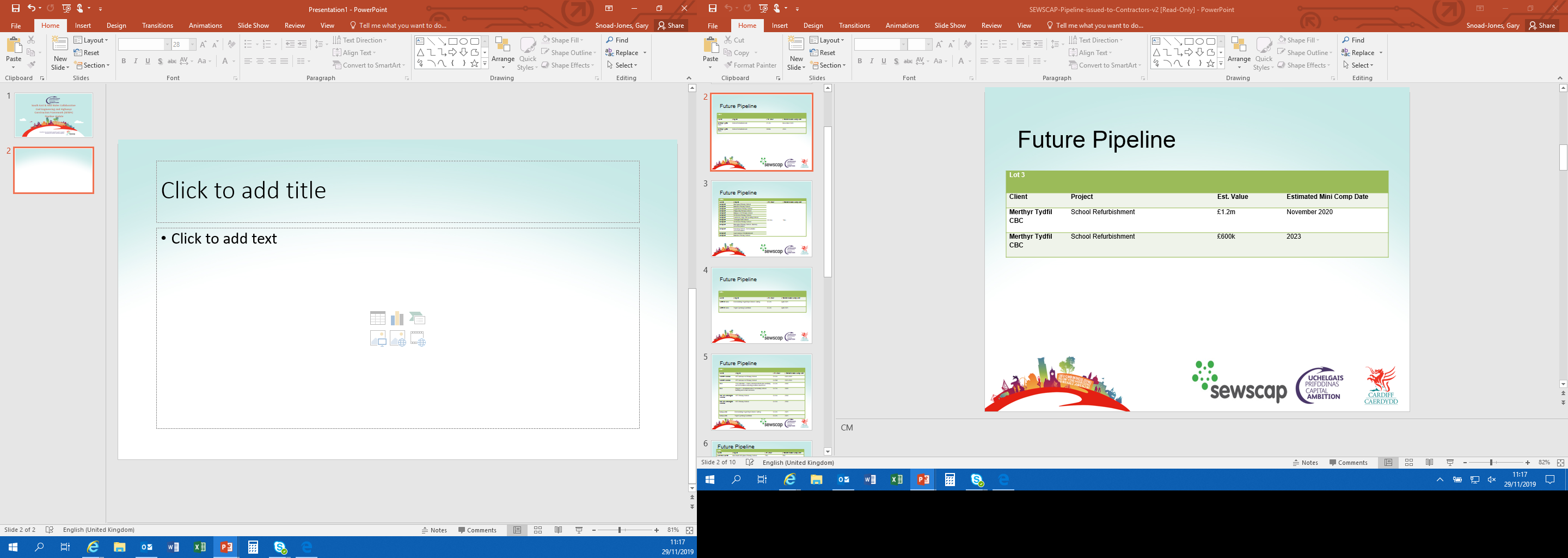 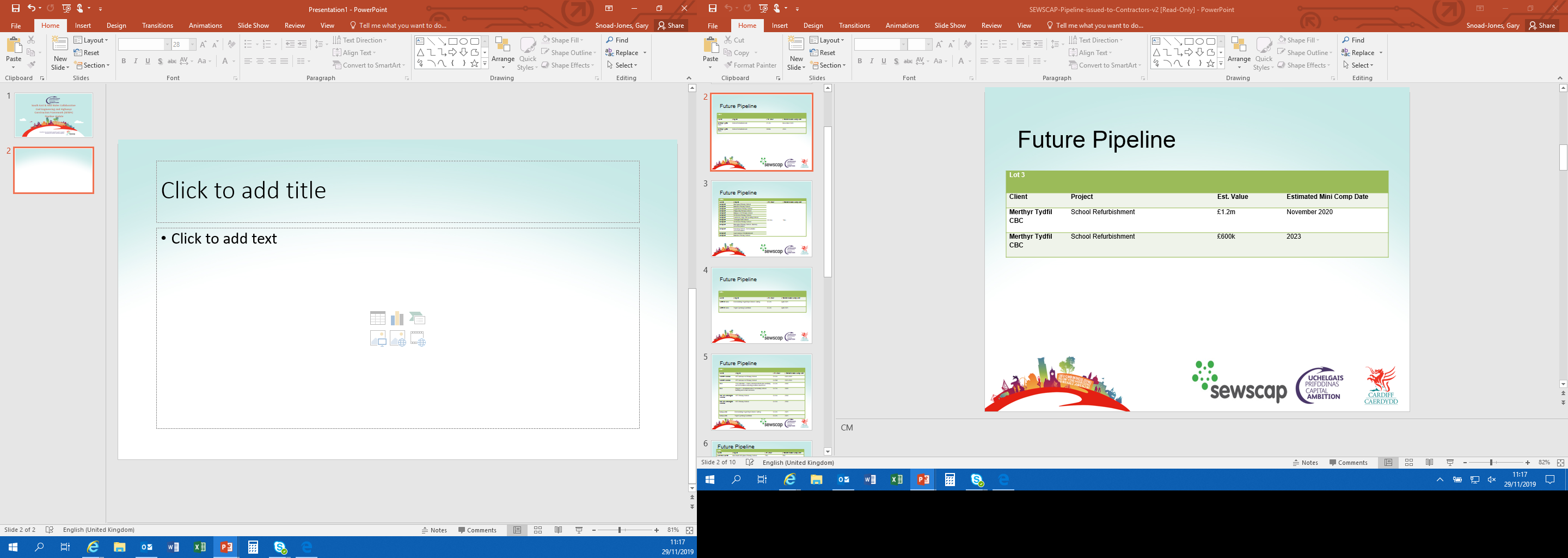 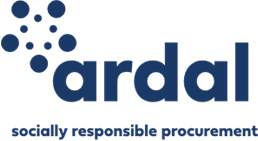 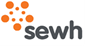 [Speaker Notes: The awarded contracts reflects a strong distribution of work across most lots. However, there has been limited activity on Lot 8 and Lot 9, which are  our higher value lots. I can imagine this is expected with limited budgets]
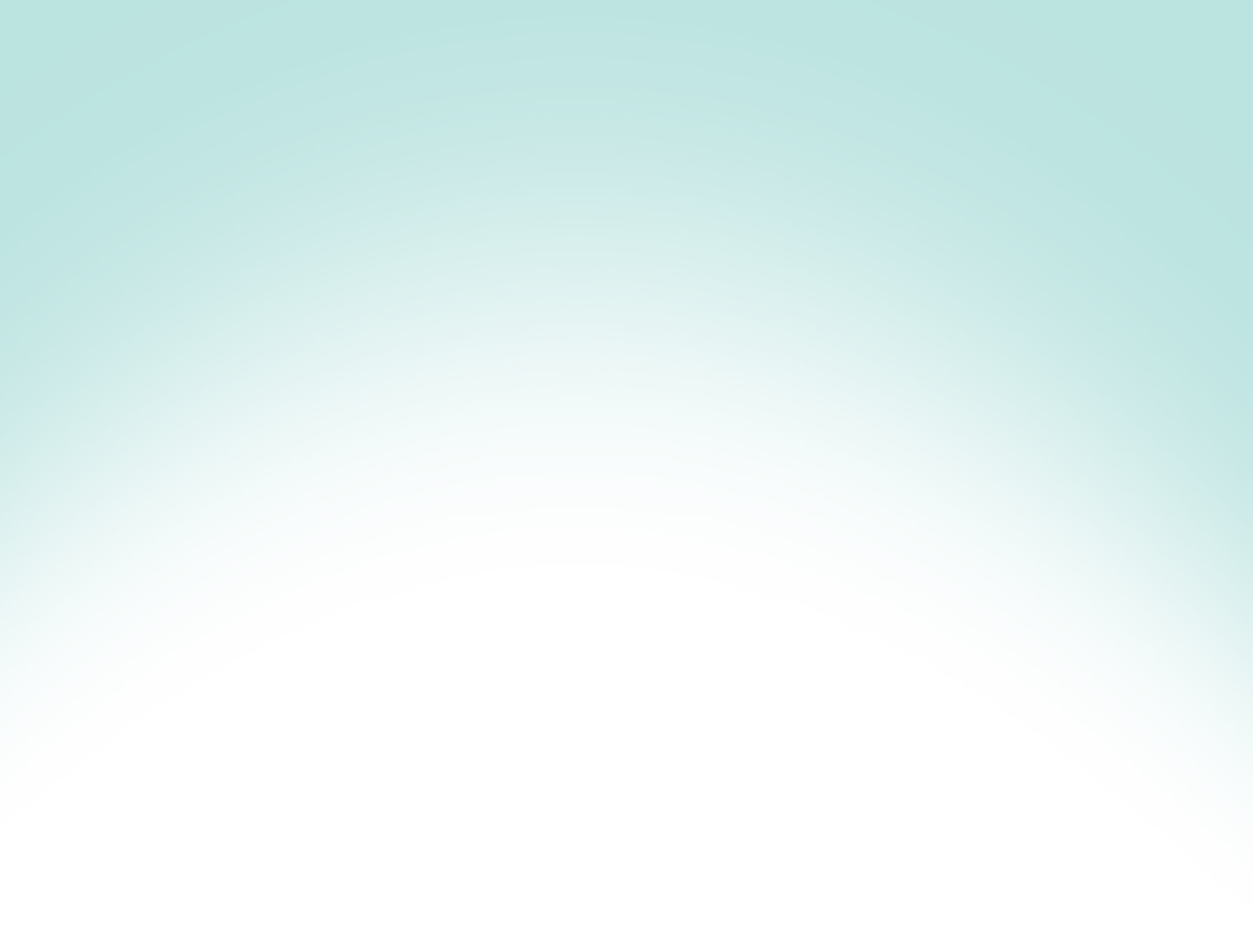 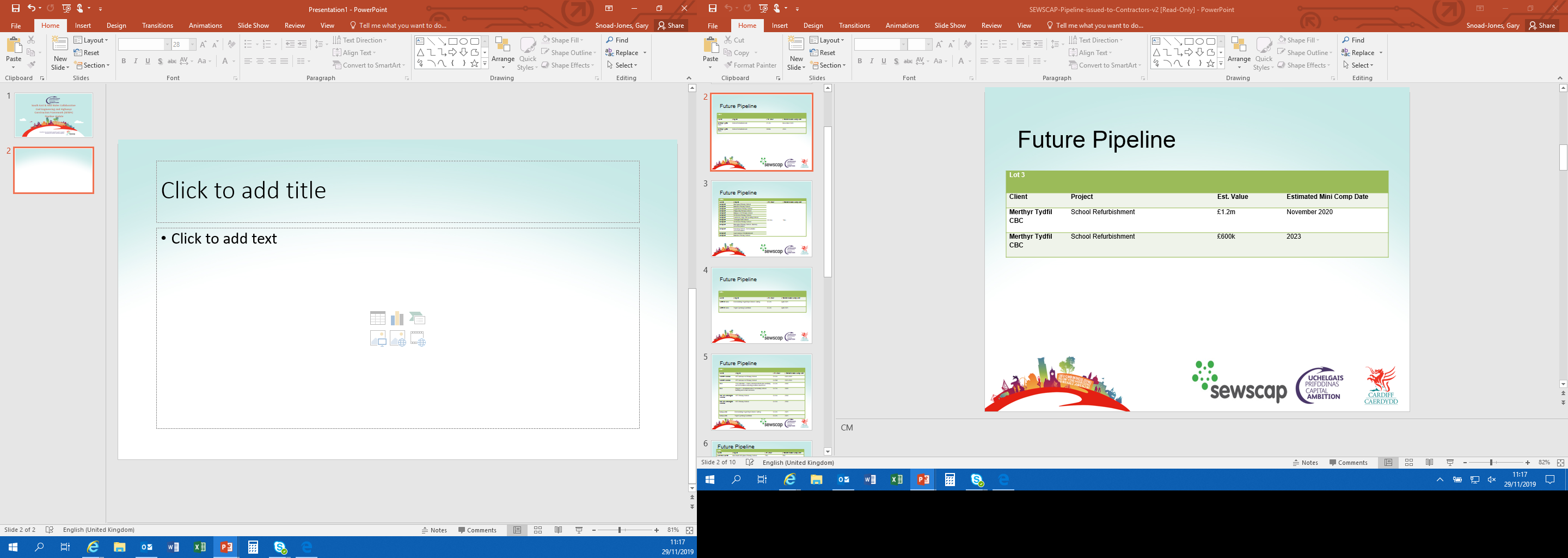 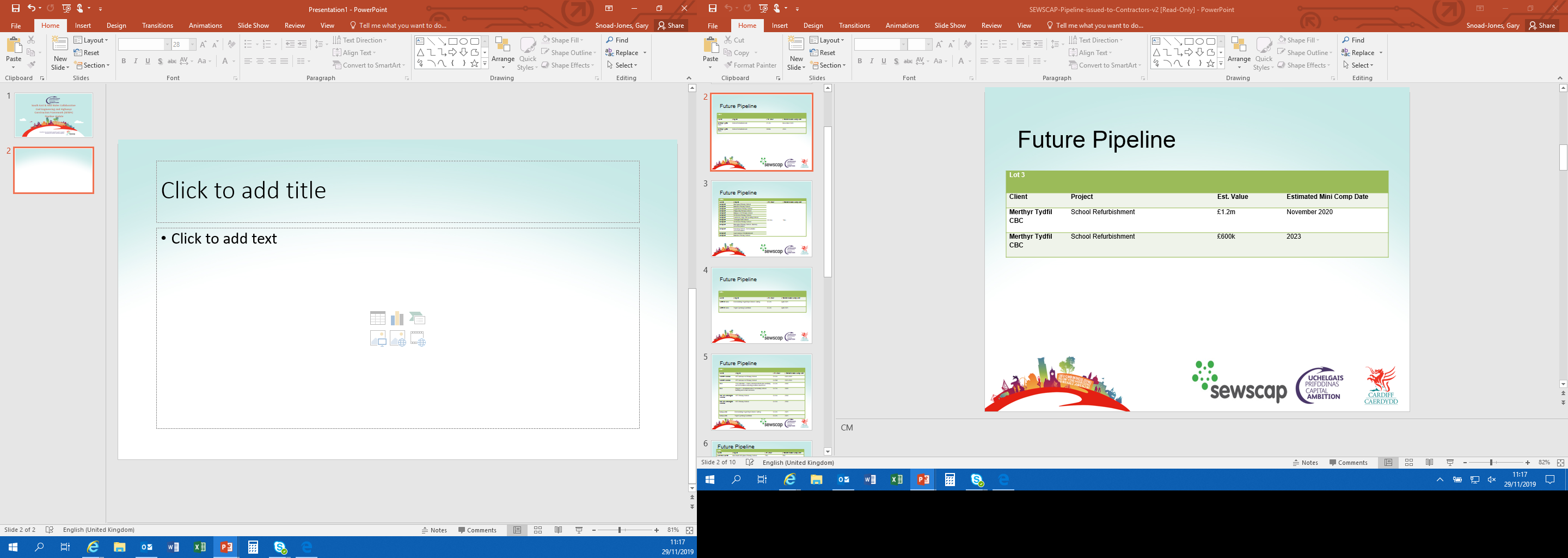 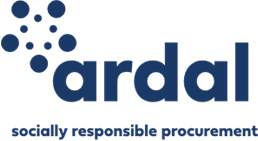 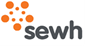 [Speaker Notes: From the pipelines provided – this is the distribution of work over the next 12 months or so. I must add that there are about 20 projects not included on this graph, in which the clients haven’t decided which lot it will be on, we can update these when we receive the information.]
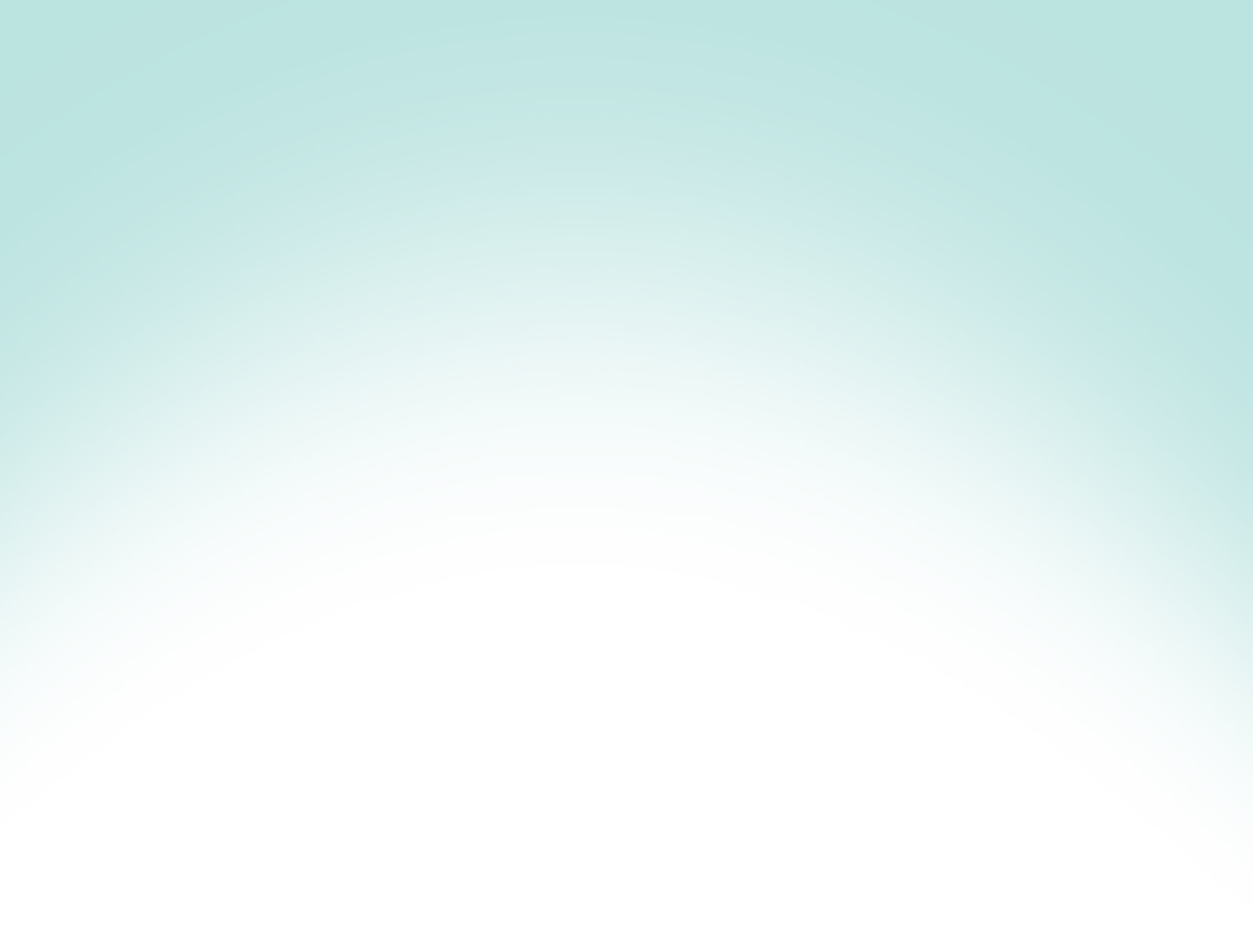 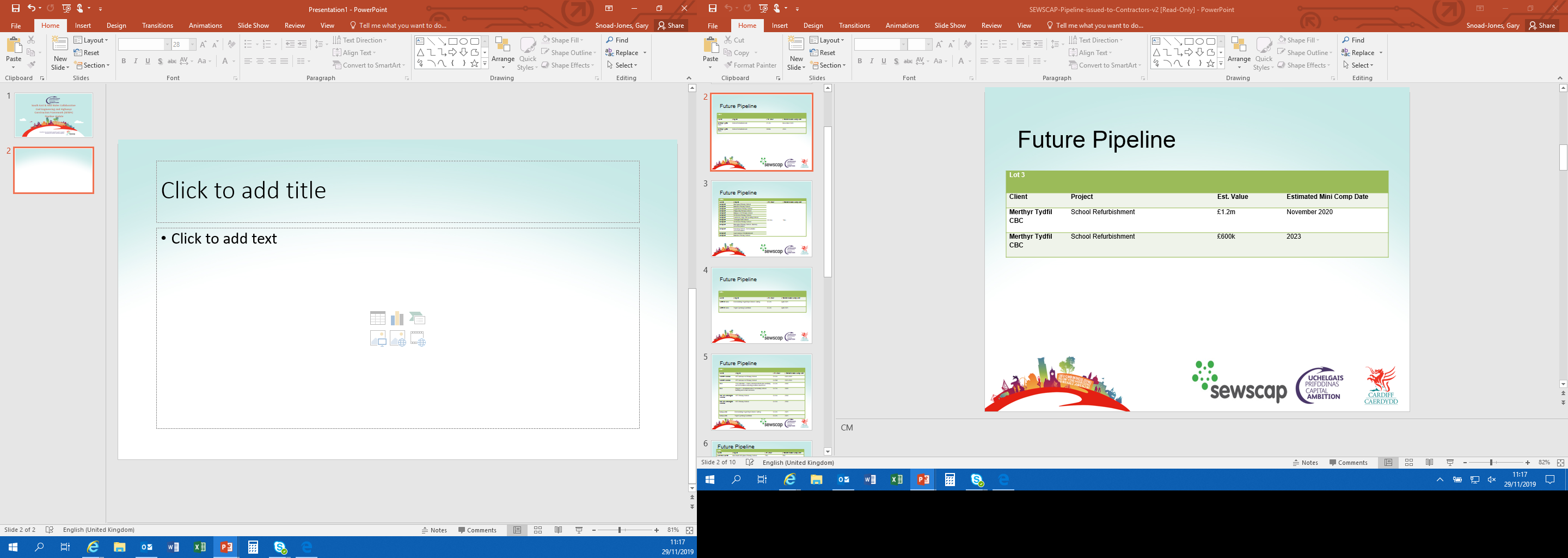 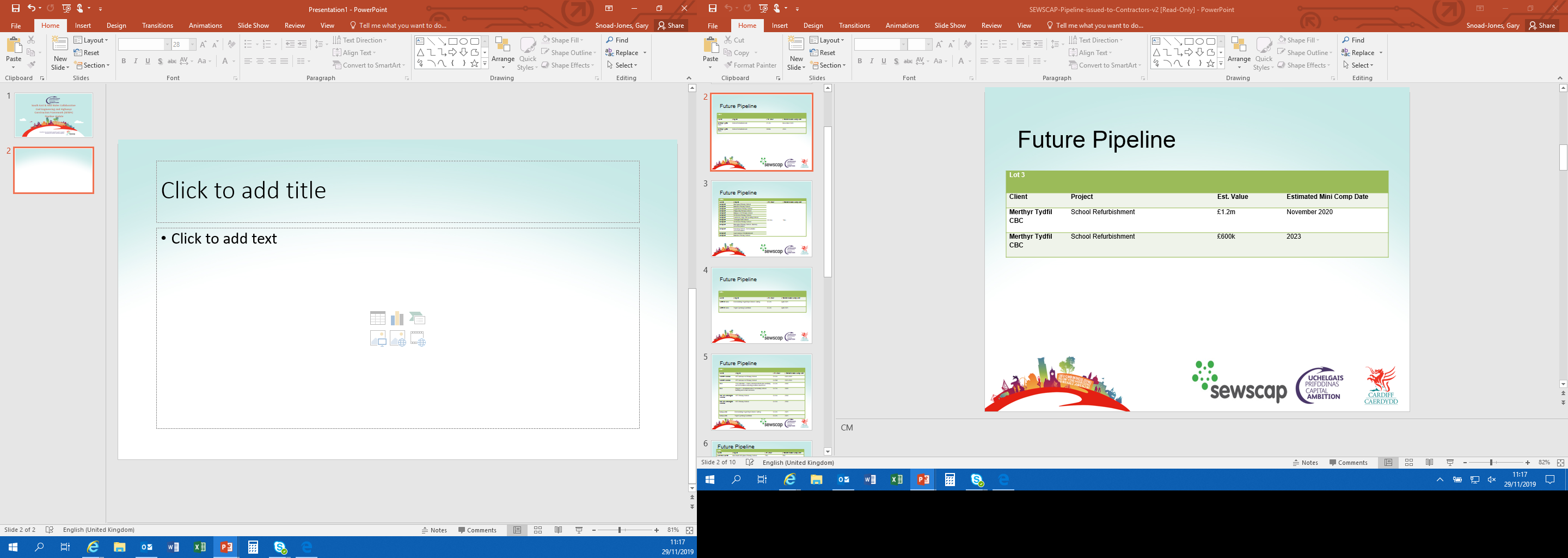 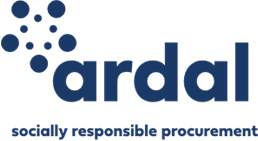 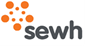 [Speaker Notes: Here’s the value of work going through each lot. Again quite varied, but its promising to see that there’s work planned within lot 8 and Lot 9 going forward.]
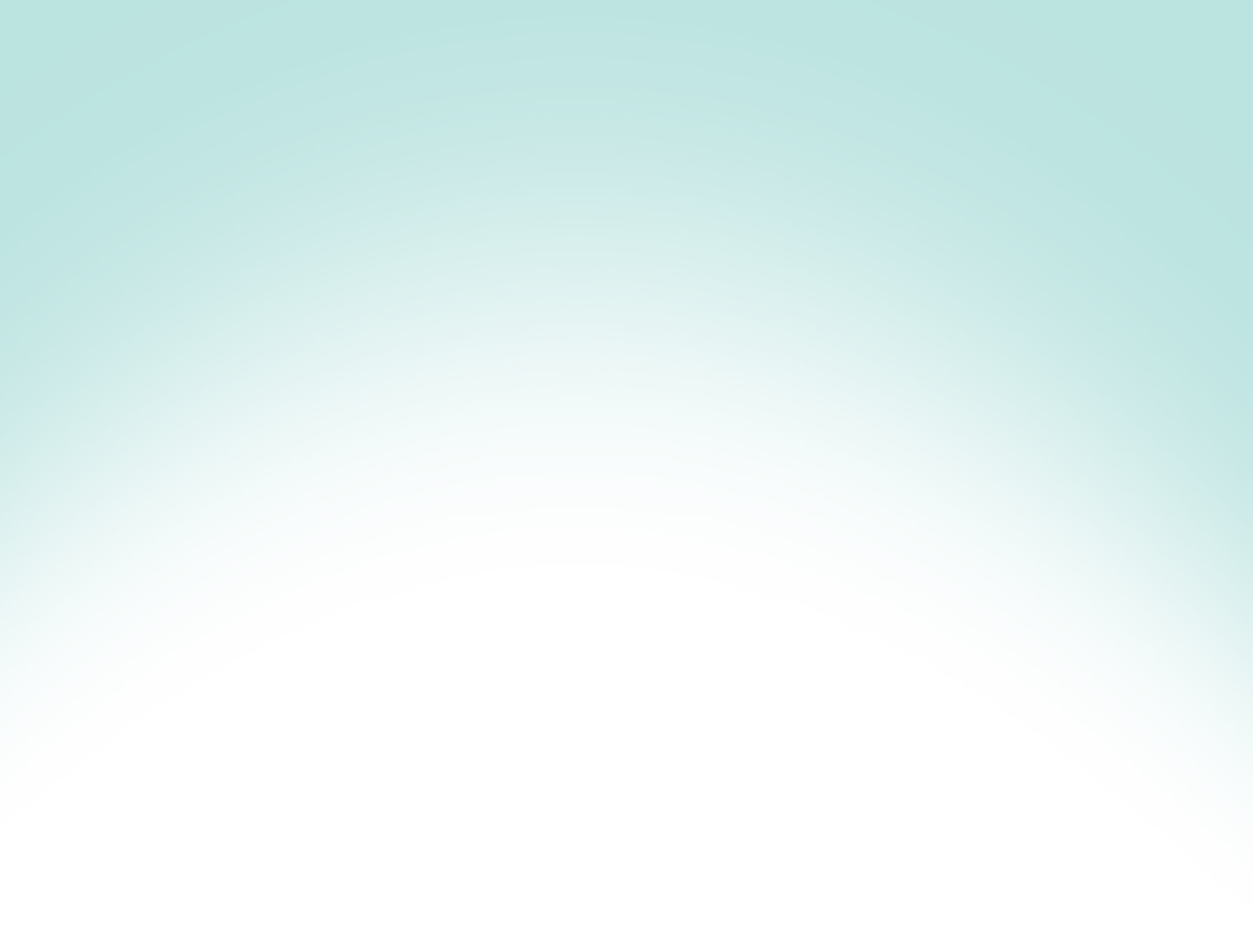 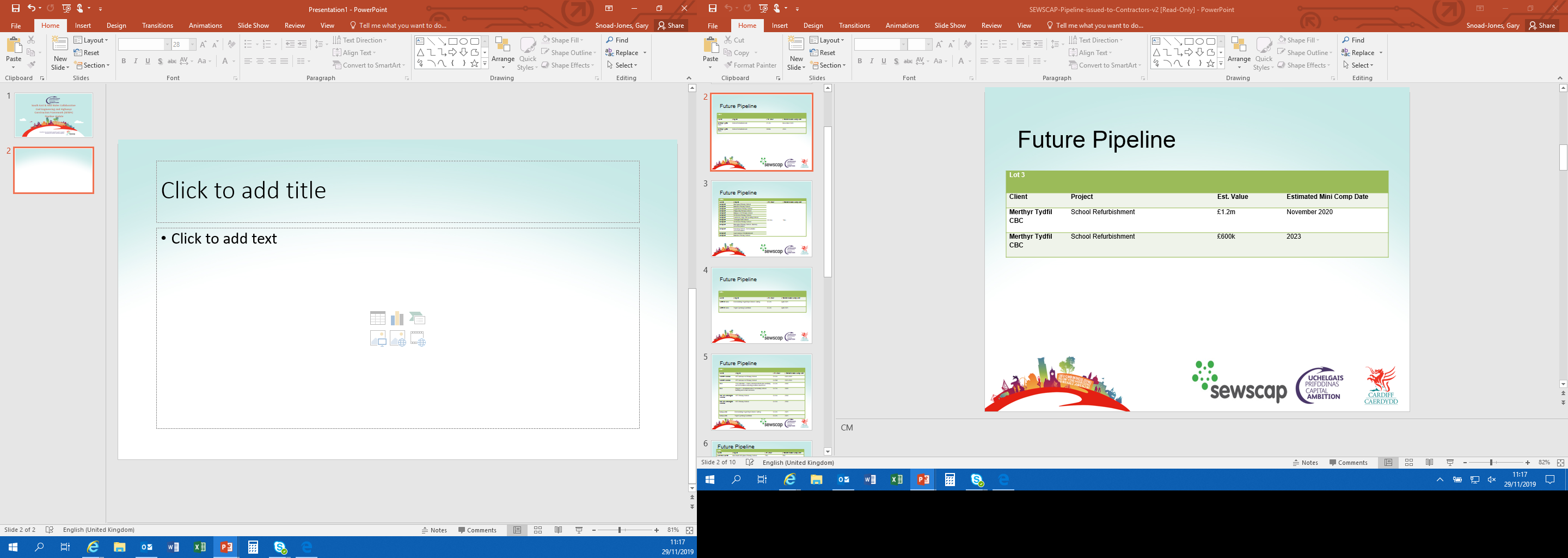 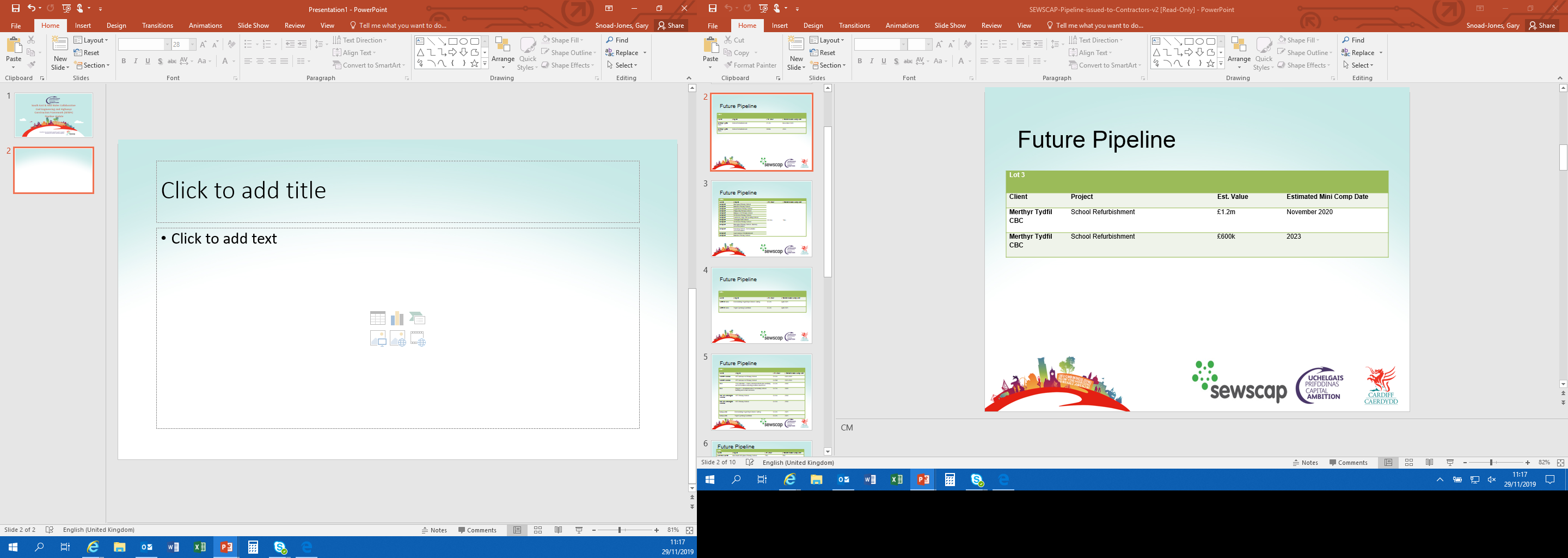 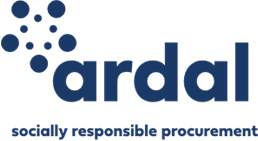 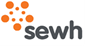 [Speaker Notes: Here’s an estimated timeline of mini comps off the framework over the next 8 months. As you can see there is an upward trend of projects into the new financial year which is what we’d expect. Again, this graph is missing those projects in which clients haven’t provided a call off date, we will look make sure this is updated when we have that information.]
Clients
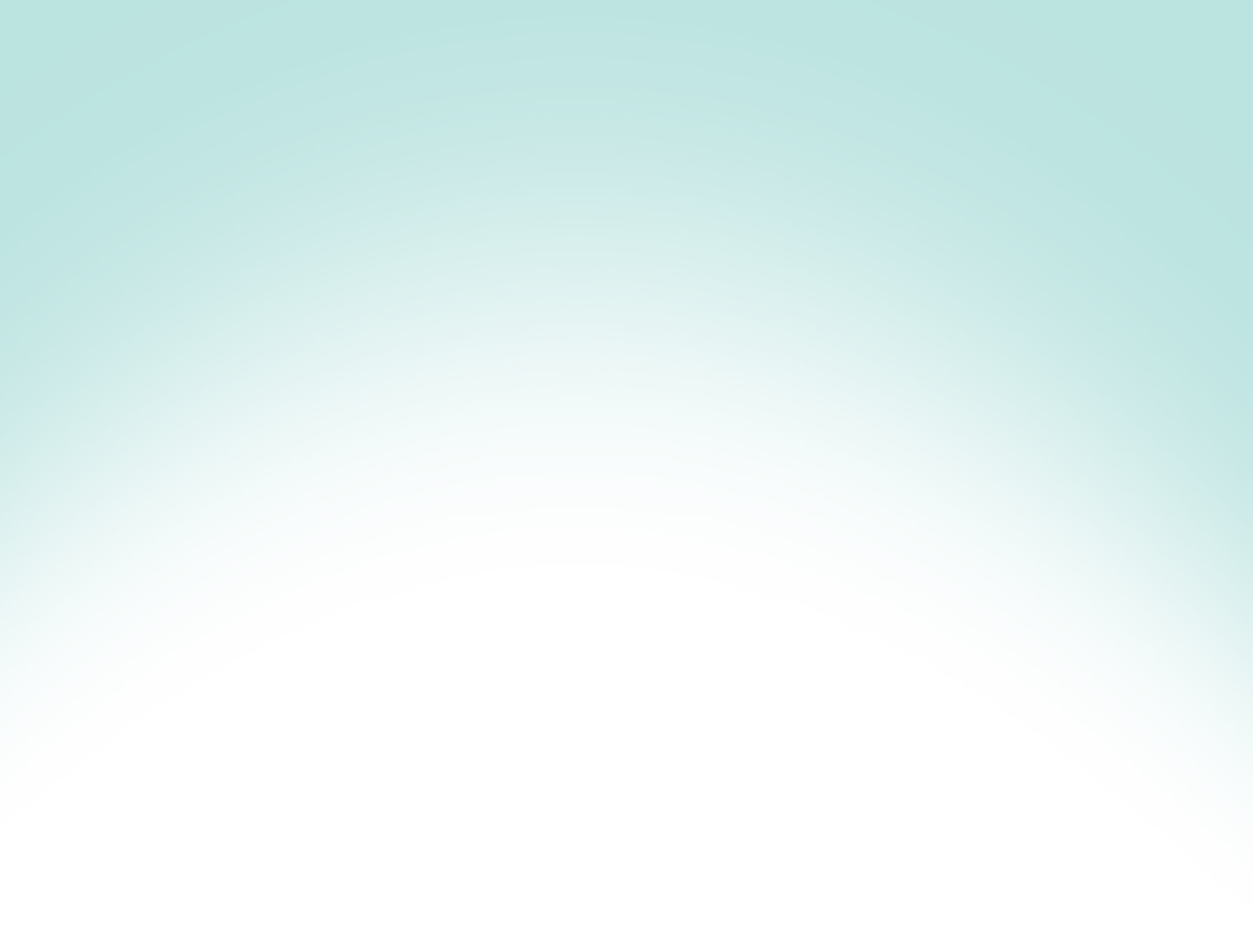 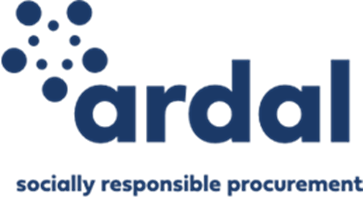 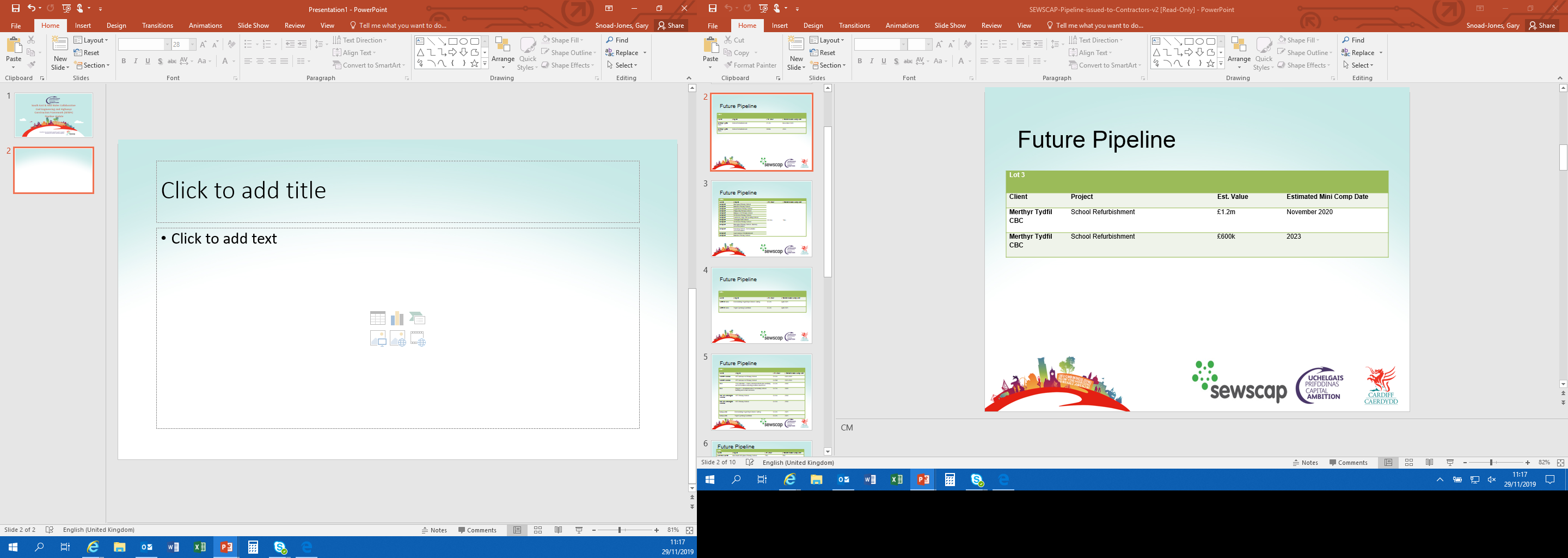 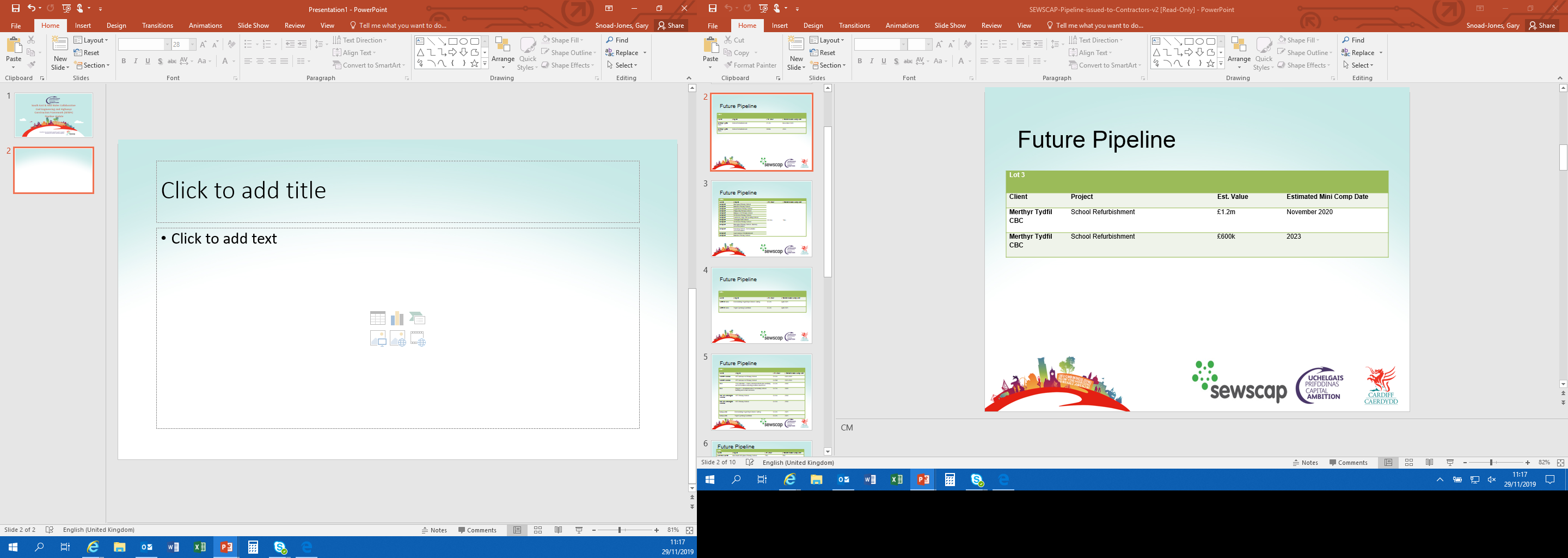 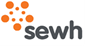 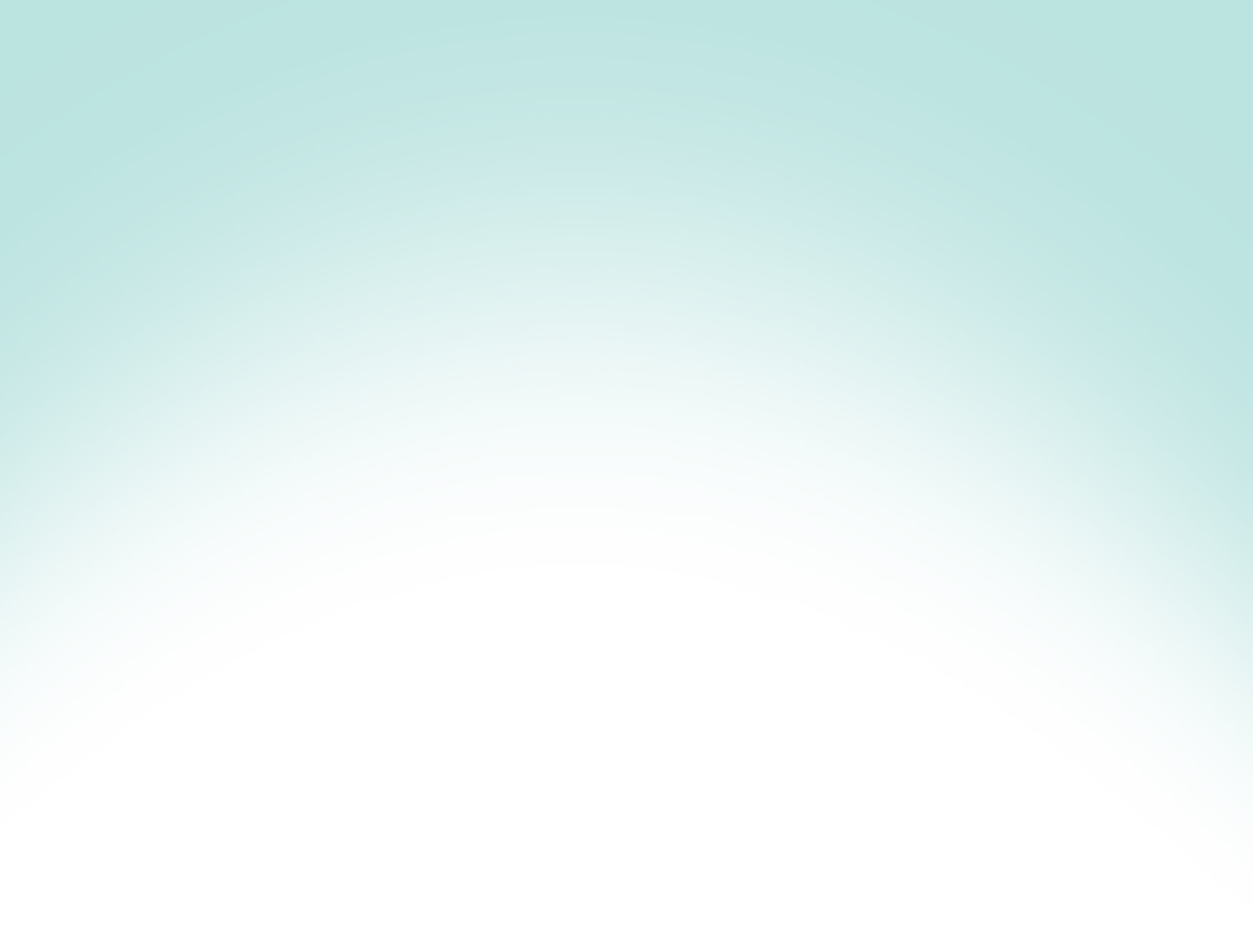 Cardiff CC - Future Pipeline Neil Pugh
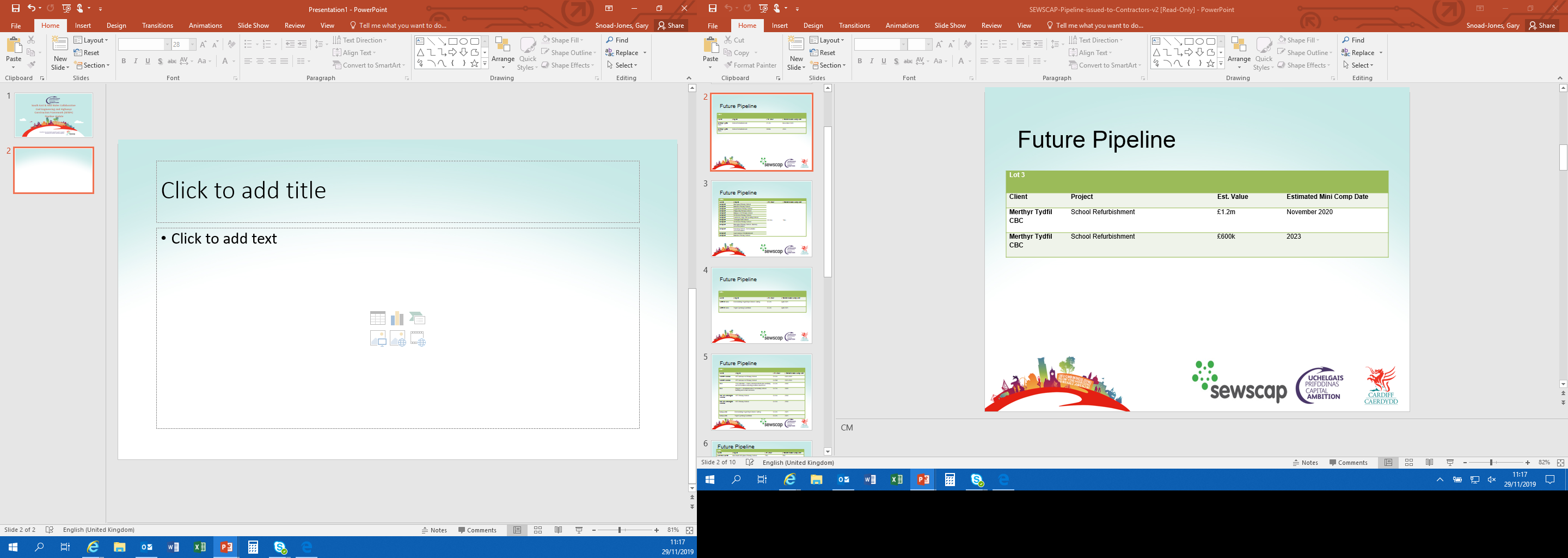 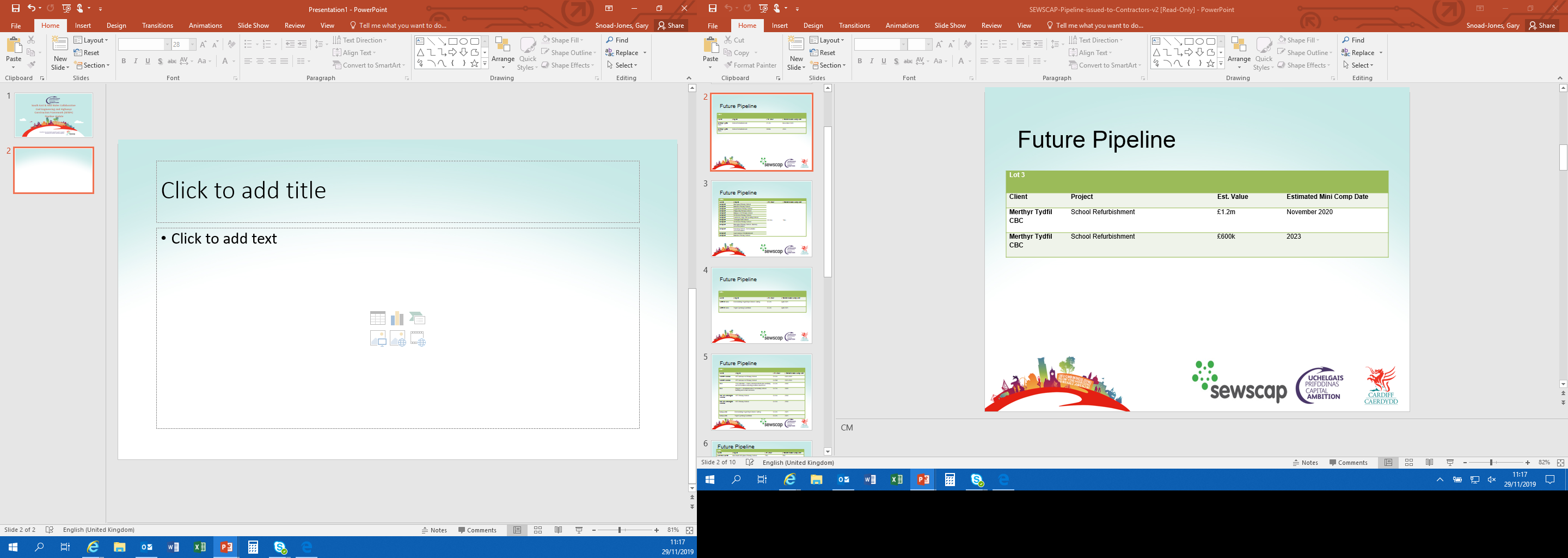 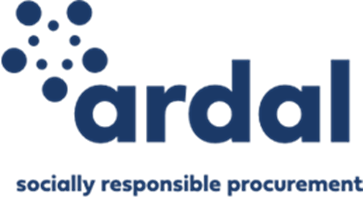 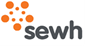 [Speaker Notes: Please note the introduction of the Likelihood column. Please see below guidance: 
Green (High Likelihood):
Contract has been fully scoped and approved.
Funding is secured
Minimal to no obstacles expected before execution.
Amber (Moderate Likelihood)
Some aspects still need final approval (e.g., partial scoping, or awaiting confirmation on funding).
Dependencies or risks are identified, but they are manageable or in the process of resolution.
Red (Low Likelihood)
Early discussions or conceptual phase.
Significant unknowns or unresolved issues (e.g., no clear funding)]
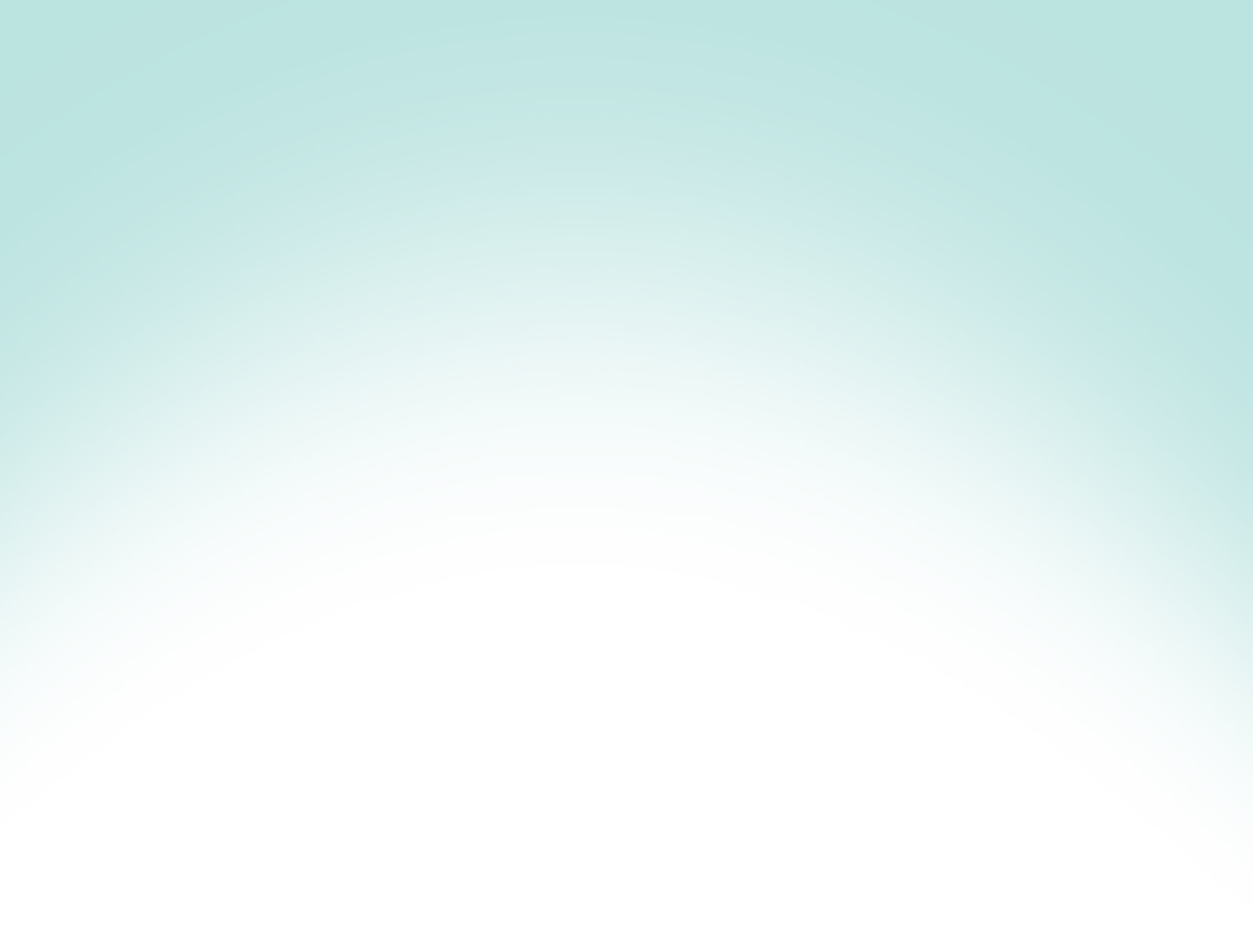 Cardiff CC - Future Pipeline Neil Pugh
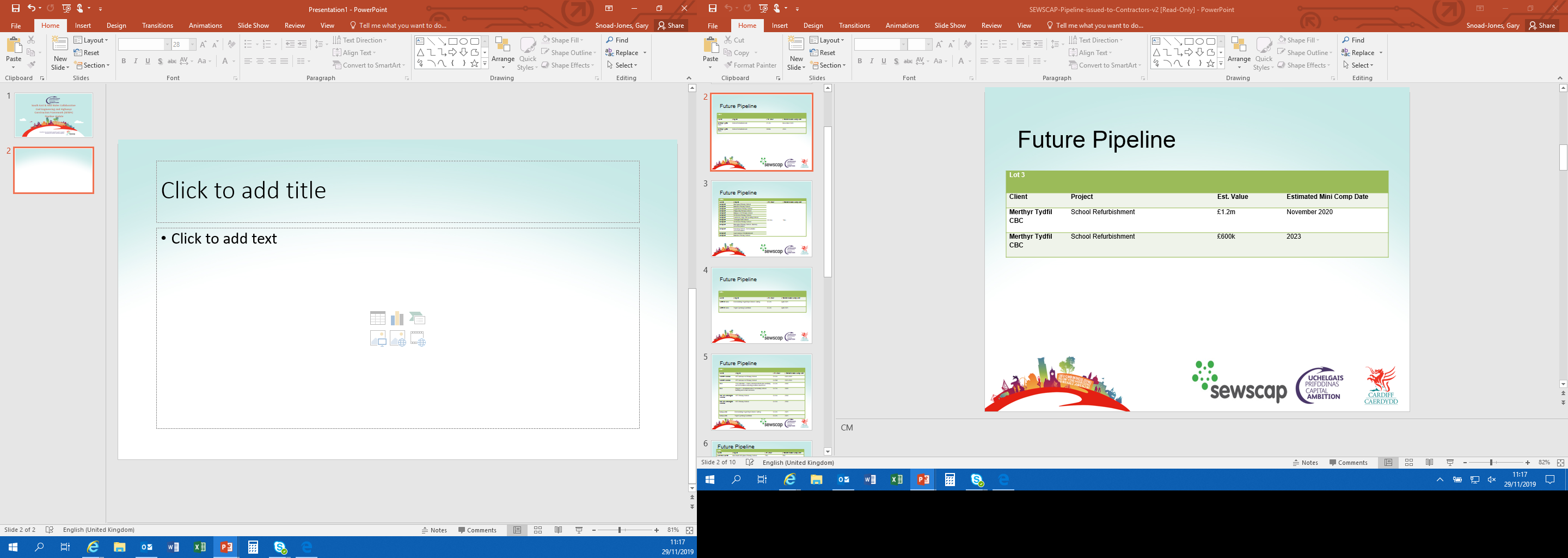 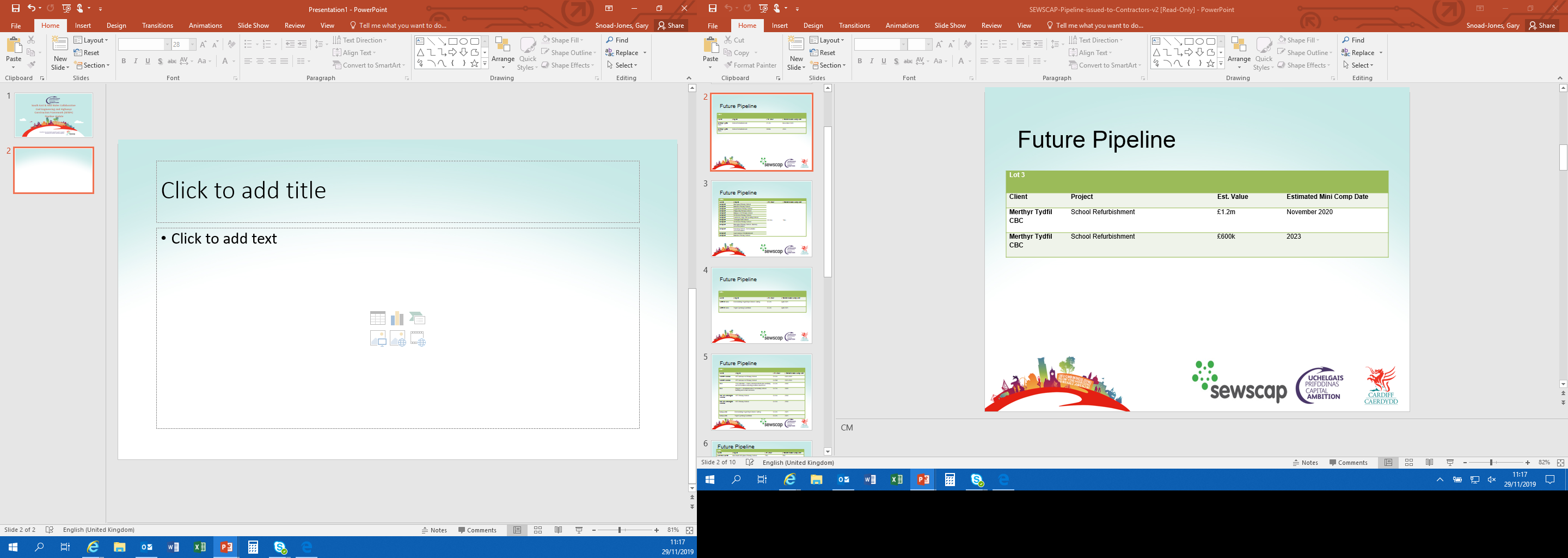 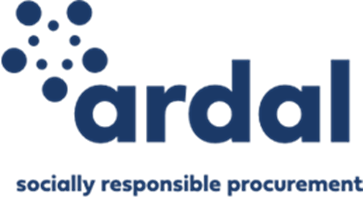 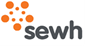 [Speaker Notes: Please note the introduction of the Likelihood column. Please see below guidance: 
Green (High Likelihood):
Contract has been fully scoped and approved.
Funding is secured
Minimal to no obstacles expected before execution.
Amber (Moderate Likelihood)
Some aspects still need final approval (e.g., partial scoping, or awaiting confirmation on funding).
Dependencies or risks are identified, but they are manageable or in the process of resolution.
Red (Low Likelihood)
Early discussions or conceptual phase.
Significant unknowns or unresolved issues (e.g., no clear funding)]
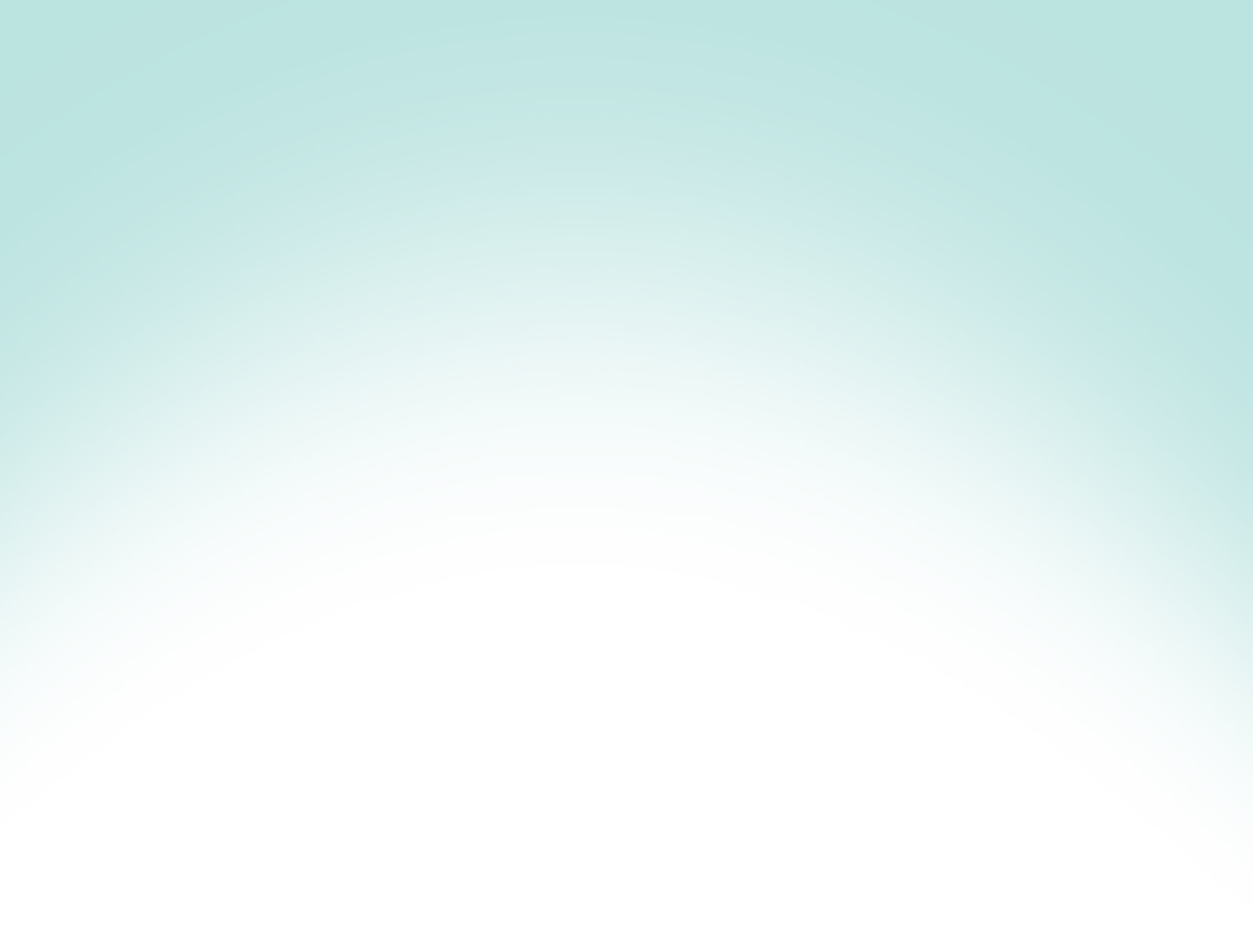 Cardiff CC - Future Pipeline Andrew Greener, Gareth Jones, Andrew Powell
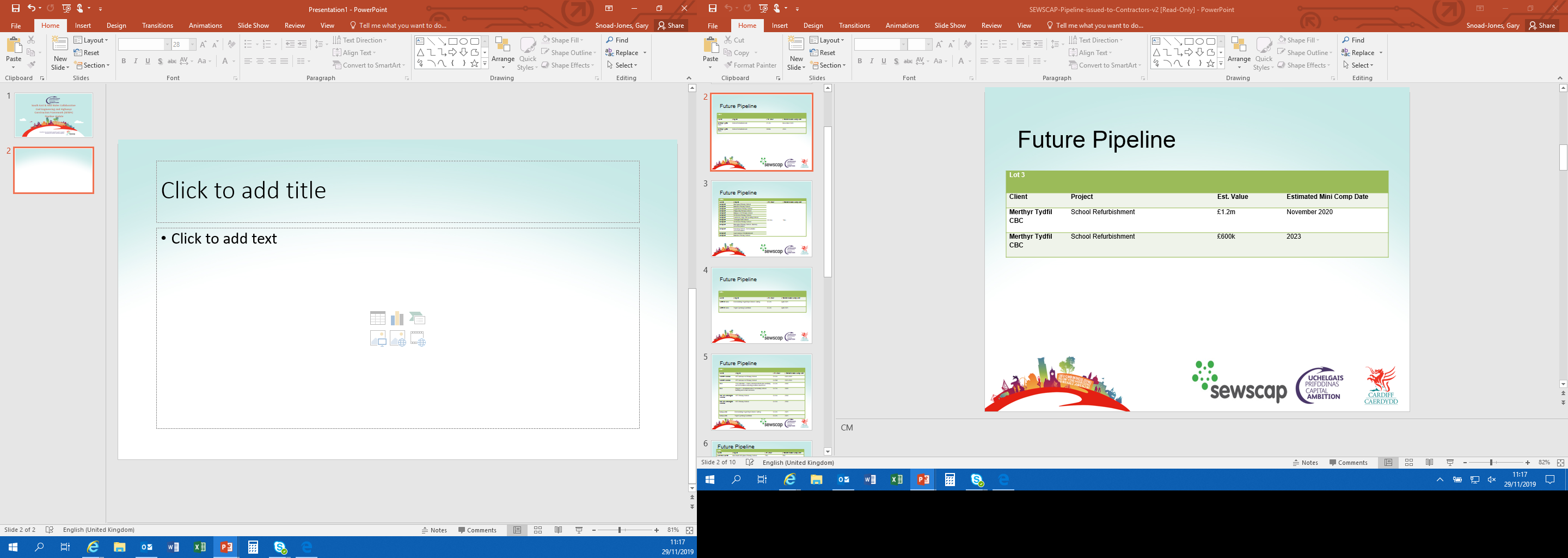 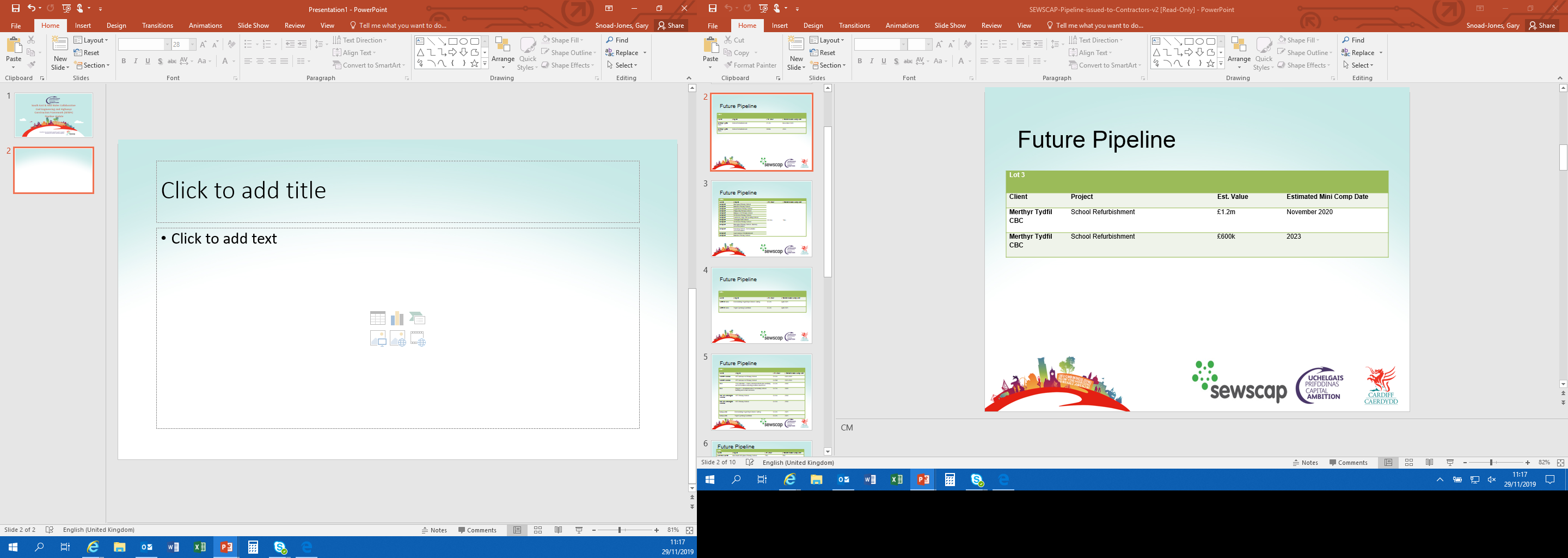 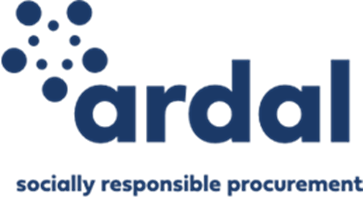 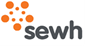 [Speaker Notes: Please note the introduction of the Likelihood column. Please see below guidance: 
Green (High Likelihood):
Contract has been fully scoped and approved.
Funding is secured
Minimal to no obstacles expected before execution.
Amber (Moderate Likelihood)
Some aspects still need final approval (e.g., partial scoping, or awaiting confirmation on funding).
Dependencies or risks are identified, but they are manageable or in the process of resolution.
Red (Low Likelihood)
Early discussions or conceptual phase.
Significant unknowns or unresolved issues (e.g., no clear funding)]
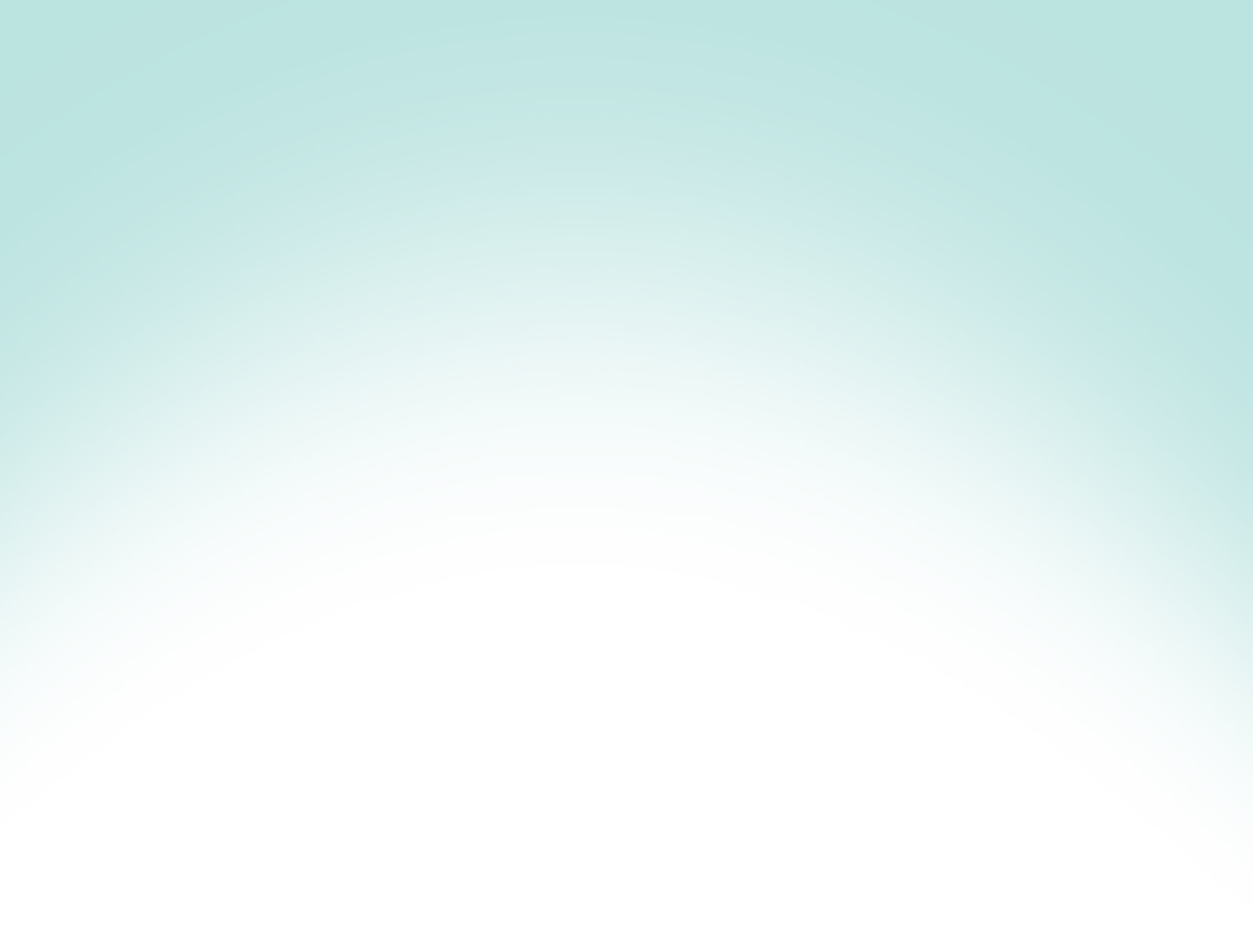 RCT - Future PipelineDavid Afia, Andrew Stone
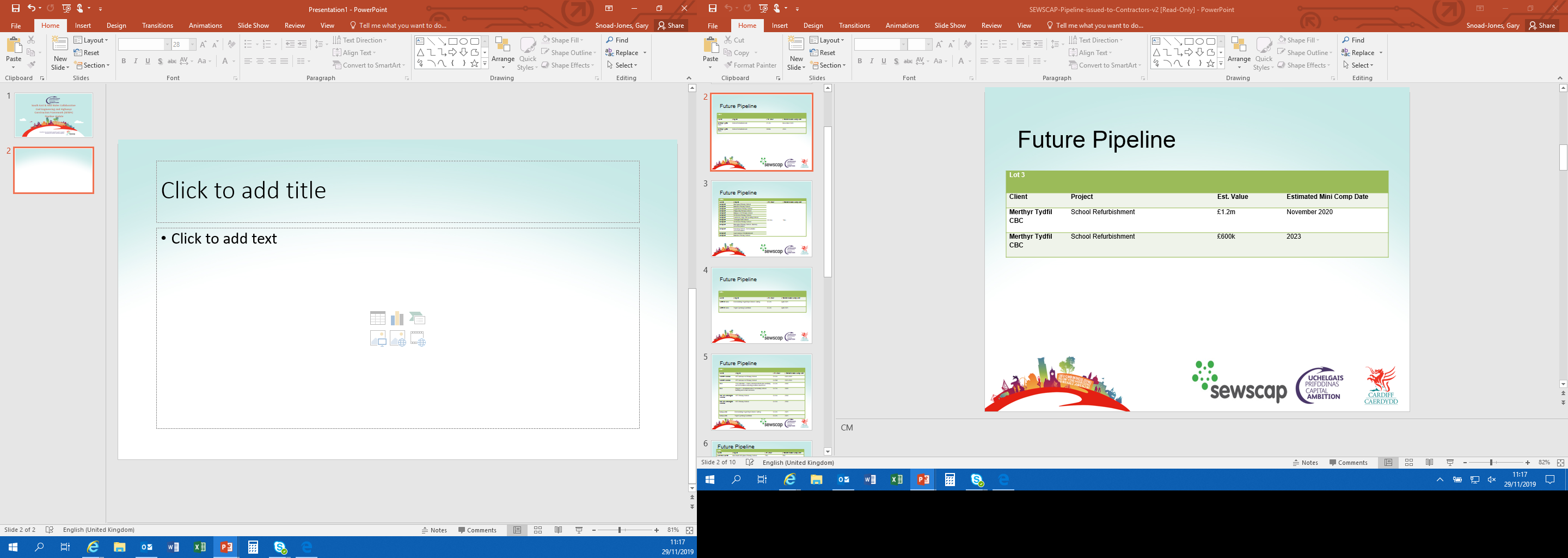 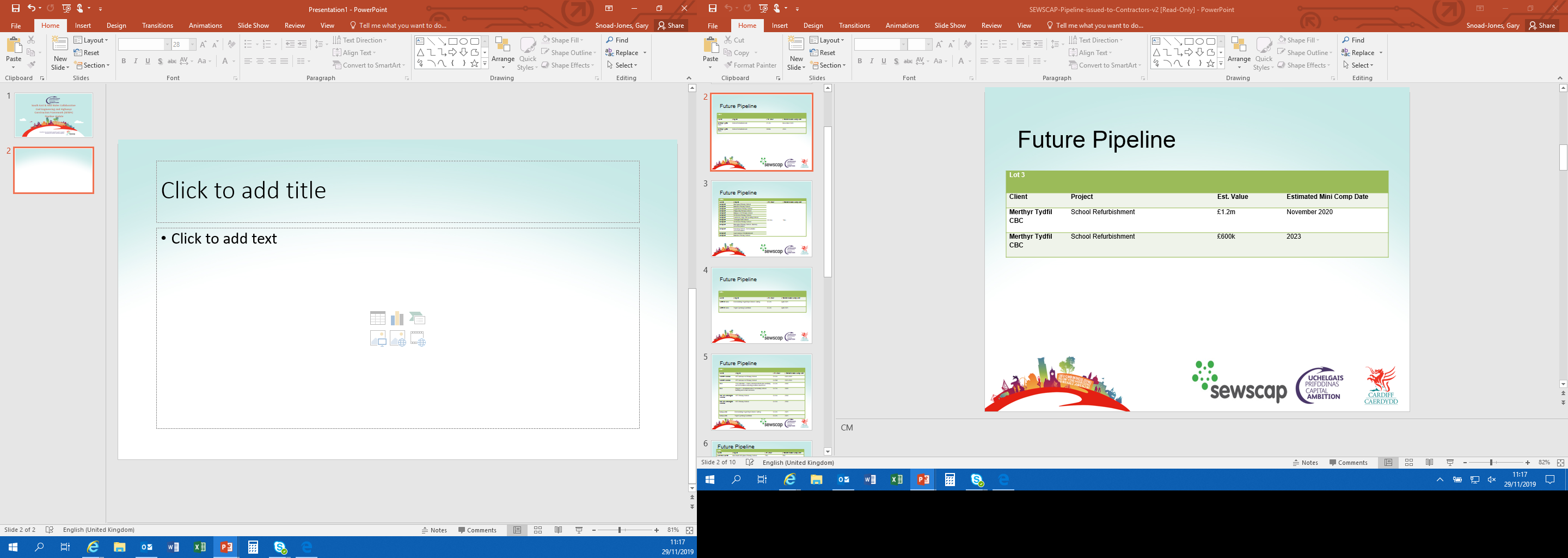 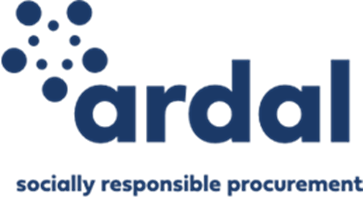 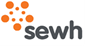 [Speaker Notes: Please note the introduction of the Likelihood column. Please see below guidance: 
Green (High Likelihood):
Contract has been fully scoped and approved.
Funding is secured
Minimal to no obstacles expected before execution.
Amber (Moderate Likelihood)
Some aspects still need final approval (e.g., partial scoping, or awaiting confirmation on funding).
Dependencies or risks are identified, but they are manageable or in the process of resolution.
Red (Low Likelihood)
Early discussions or conceptual phase.
Significant unknowns or unresolved issues (e.g., no clear funding)]
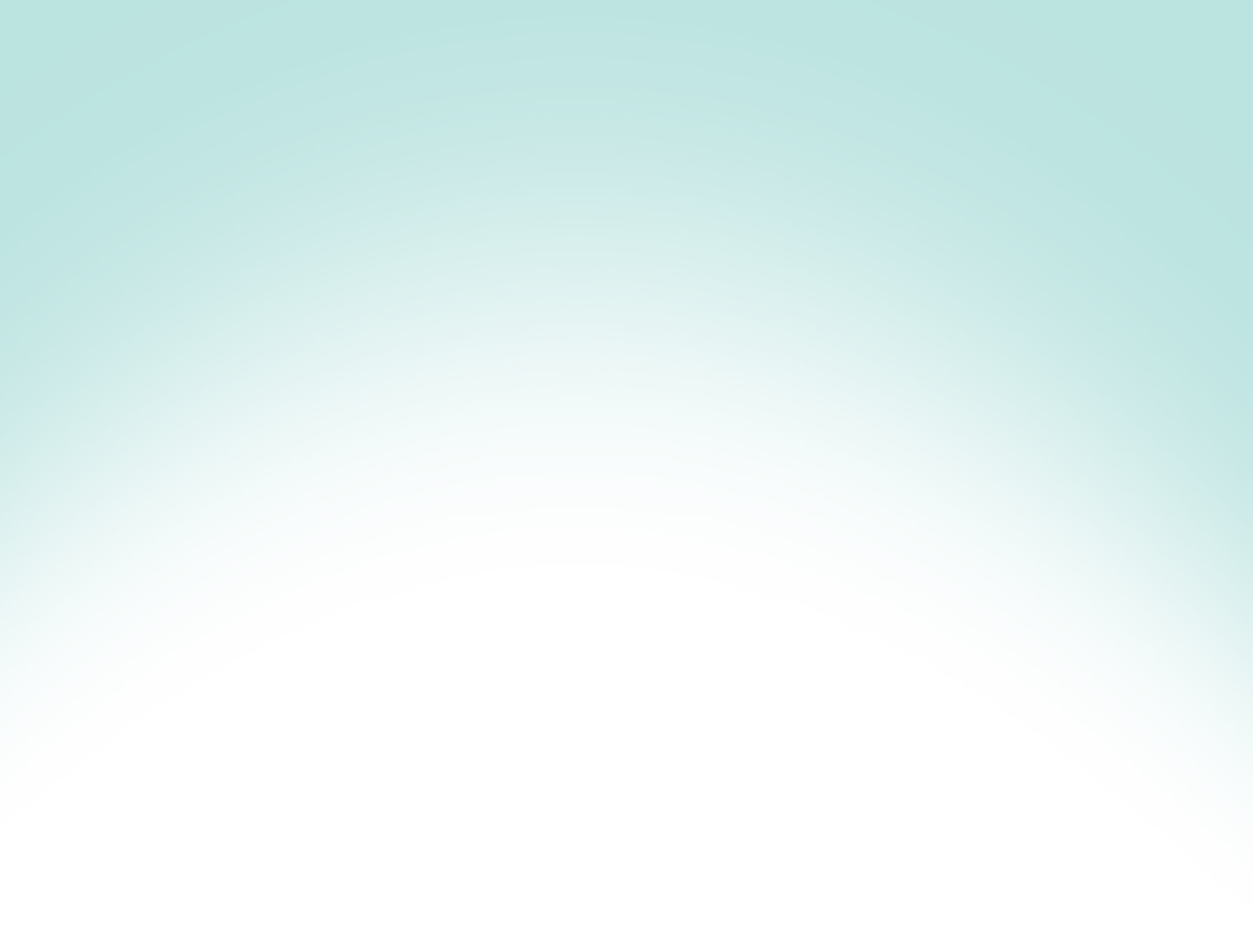 RCT - Future PipelineDavid Afia, Andrew Stone
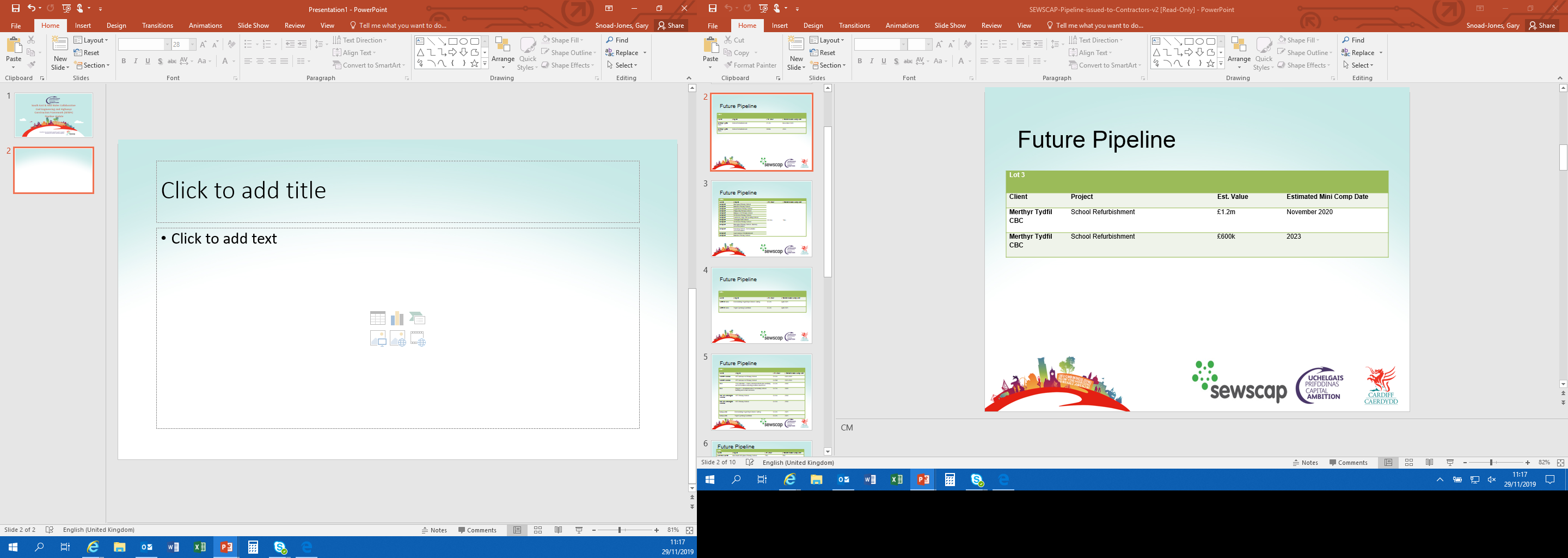 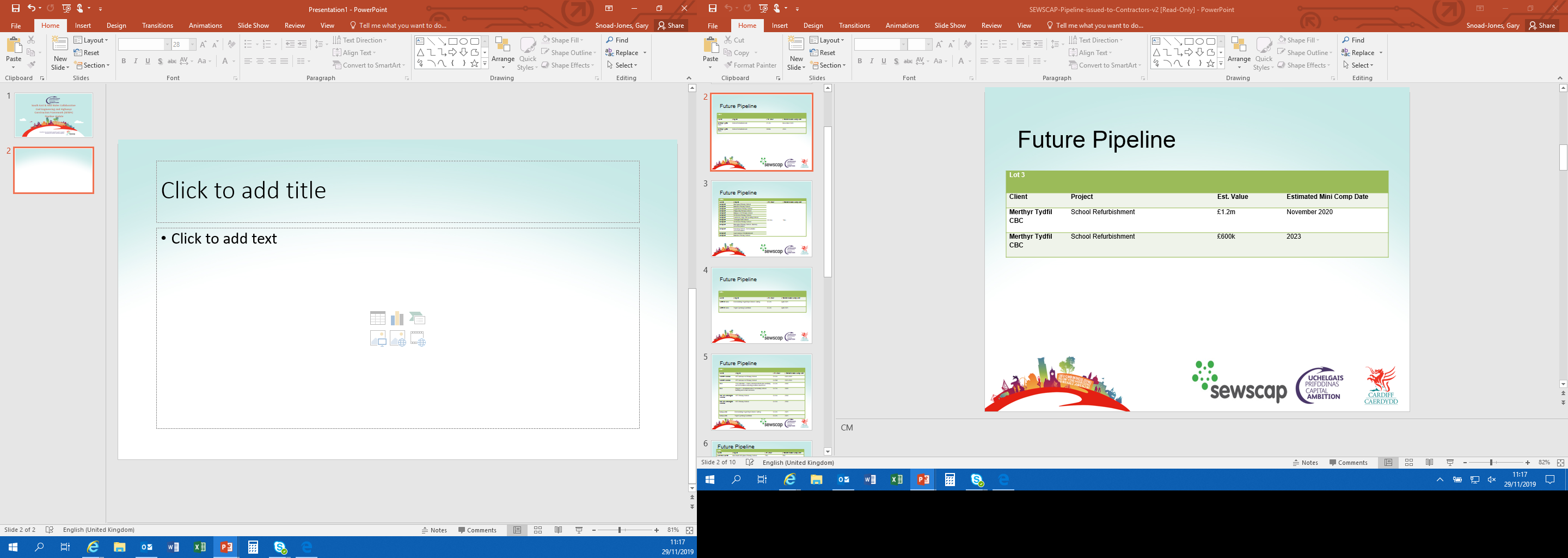 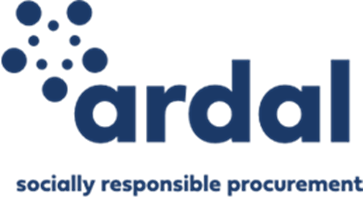 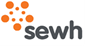 [Speaker Notes: Please note the introduction of the Likelihood column. Please see below guidance: 
Green (High Likelihood):
Contract has been fully scoped and approved.
Funding is secured
Minimal to no obstacles expected before execution.
Amber (Moderate Likelihood)
Some aspects still need final approval (e.g., partial scoping, or awaiting confirmation on funding).
Dependencies or risks are identified, but they are manageable or in the process of resolution.
Red (Low Likelihood)
Early discussions or conceptual phase.
Significant unknowns or unresolved issues (e.g., no clear funding)]
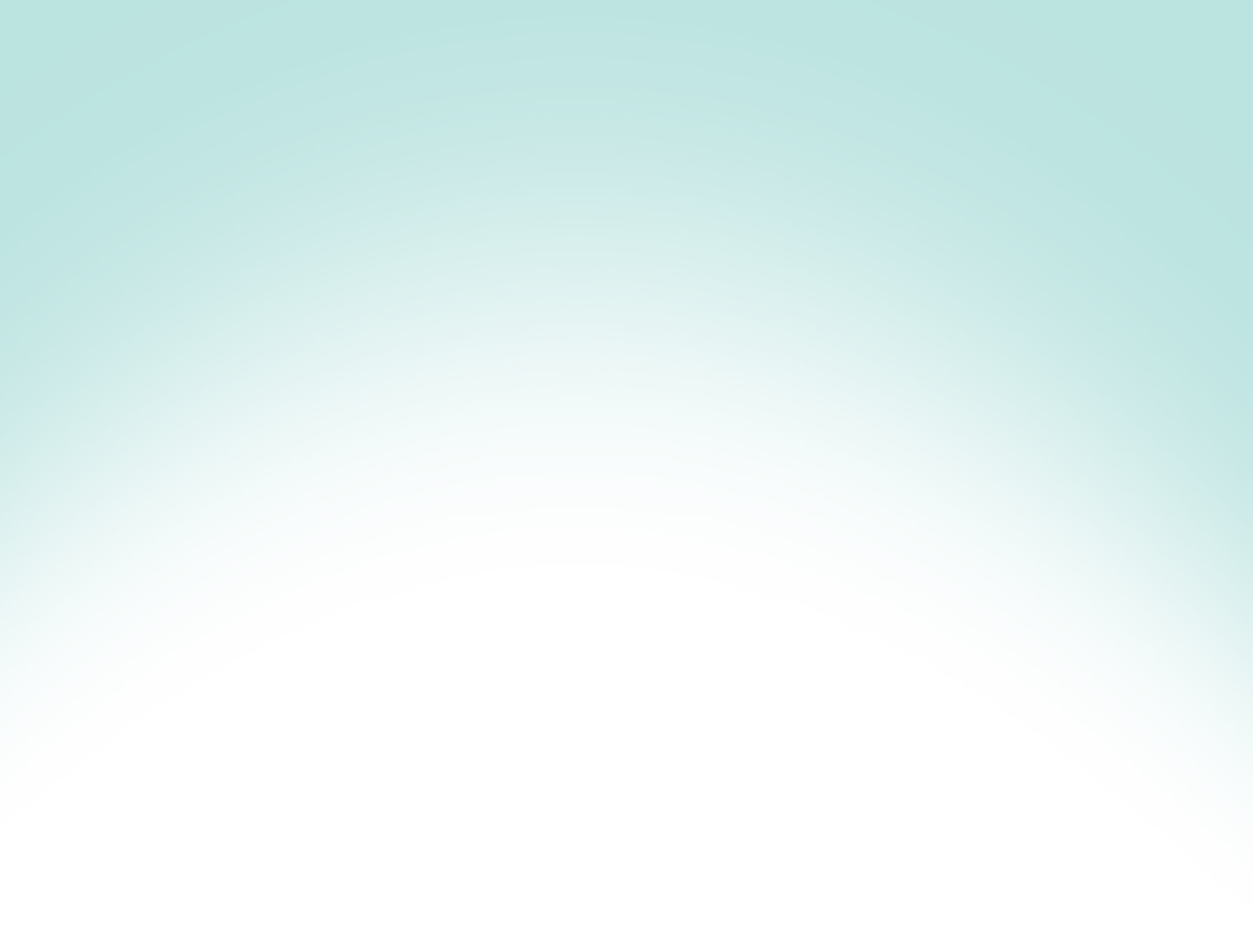 RCT - Future PipelineDavid Afia, Andrew Stone
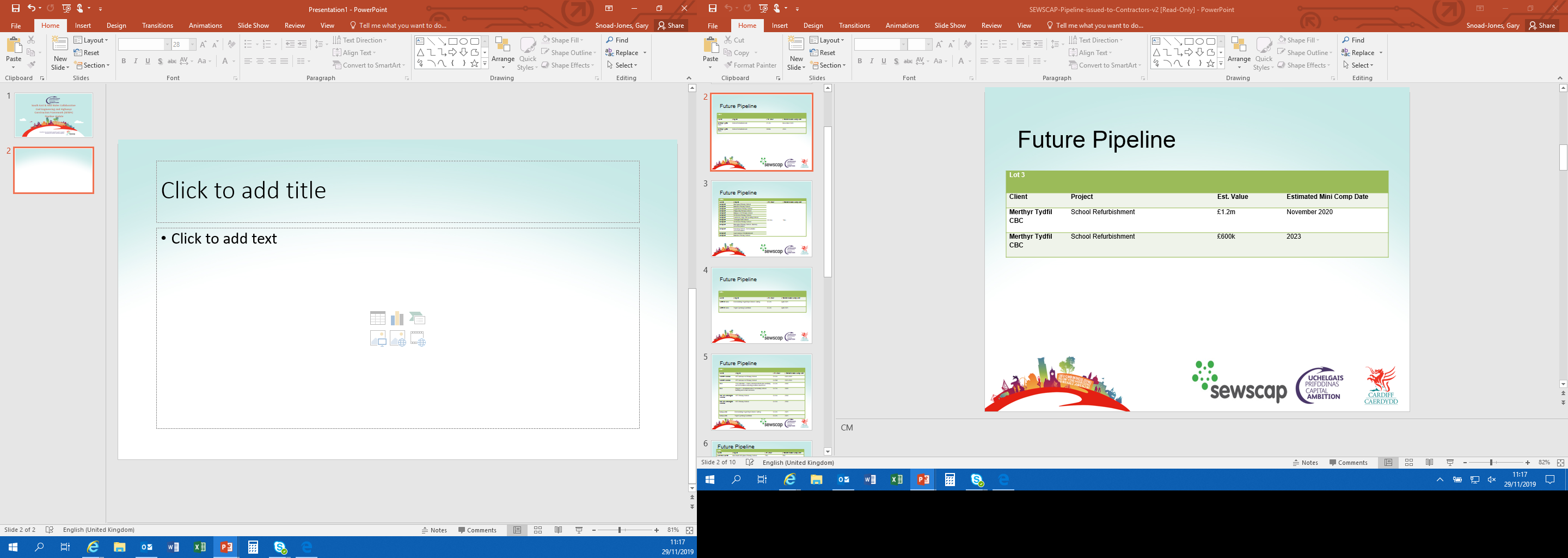 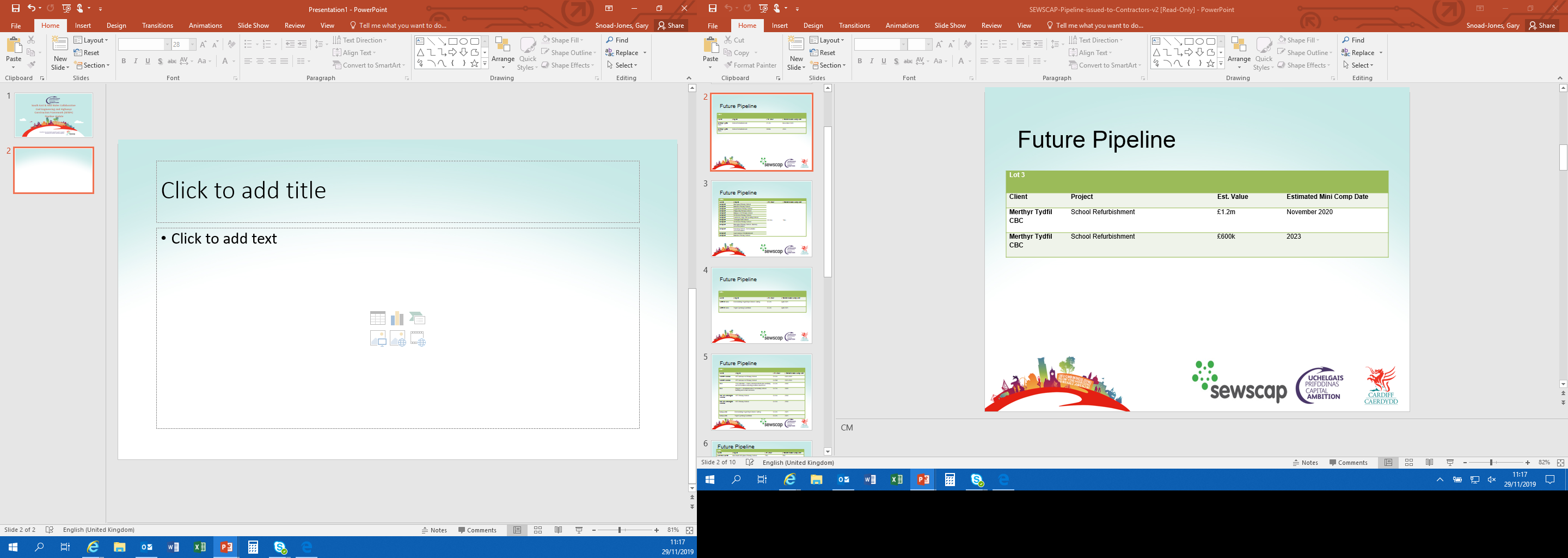 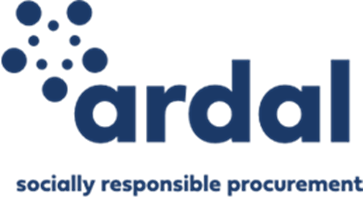 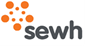 [Speaker Notes: Please note the introduction of the Likelihood column. Please see below guidance: 
Green (High Likelihood):
Contract has been fully scoped and approved.
Funding is secured
Minimal to no obstacles expected before execution.
Amber (Moderate Likelihood)
Some aspects still need final approval (e.g., partial scoping, or awaiting confirmation on funding).
Dependencies or risks are identified, but they are manageable or in the process of resolution.
Red (Low Likelihood)
Early discussions or conceptual phase.
Significant unknowns or unresolved issues (e.g., no clear funding)]
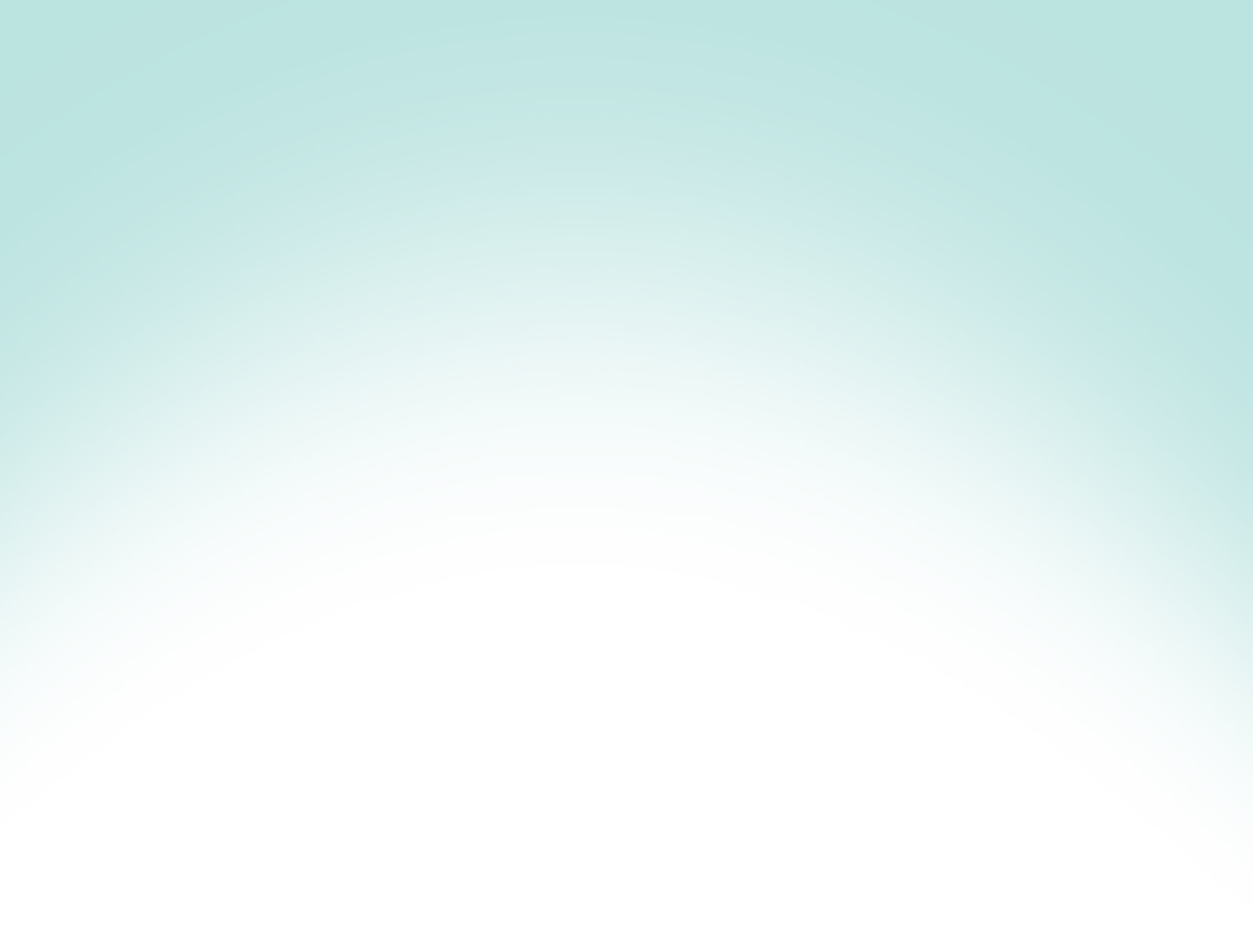 RCT - Future PipelineDavid Afia
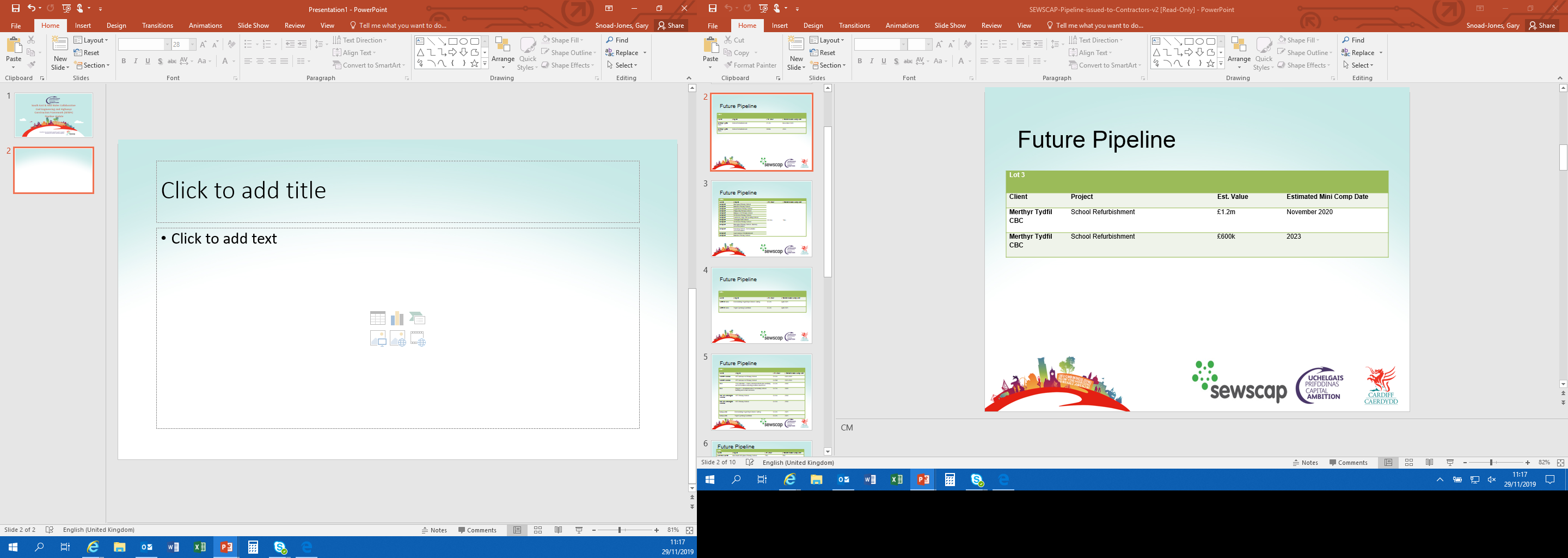 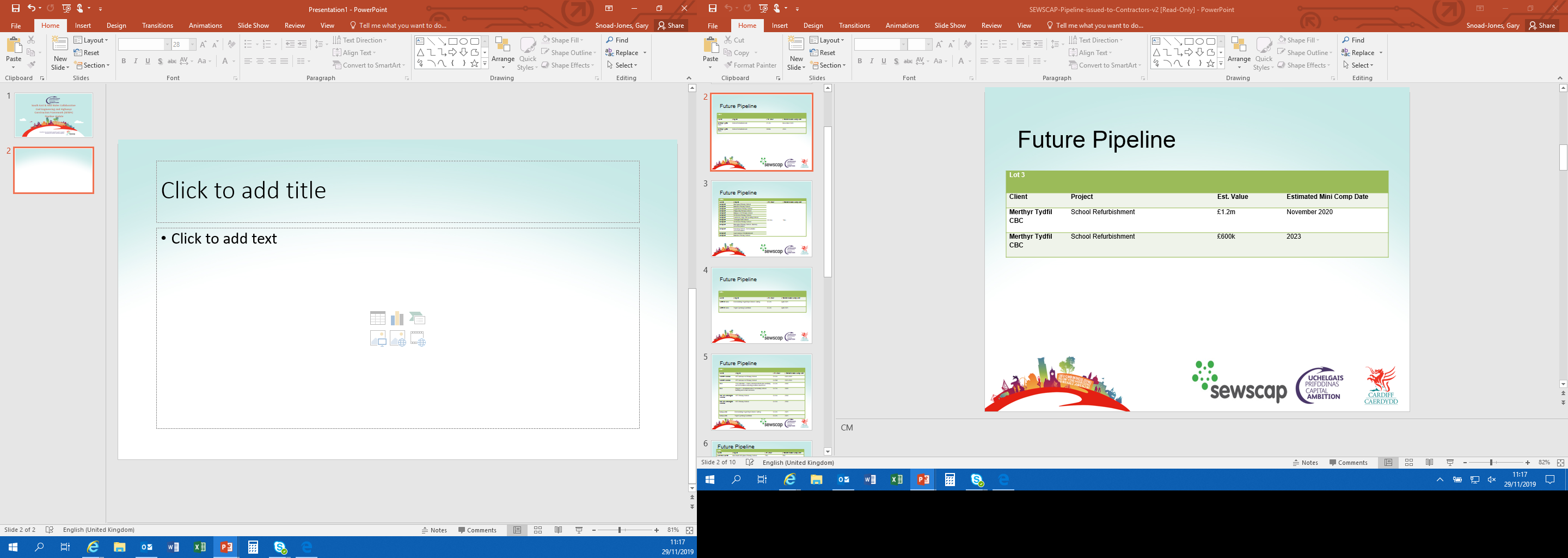 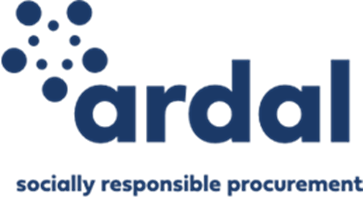 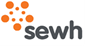 [Speaker Notes: Please note the introduction of the Likelihood column. Please see below guidance: 
Green (High Likelihood):
Contract has been fully scoped and approved.
Funding is secured
Minimal to no obstacles expected before execution.
Amber (Moderate Likelihood)
Some aspects still need final approval (e.g., partial scoping, or awaiting confirmation on funding).
Dependencies or risks are identified, but they are manageable or in the process of resolution.
Red (Low Likelihood)
Early discussions or conceptual phase.
Significant unknowns or unresolved issues (e.g., no clear funding)]
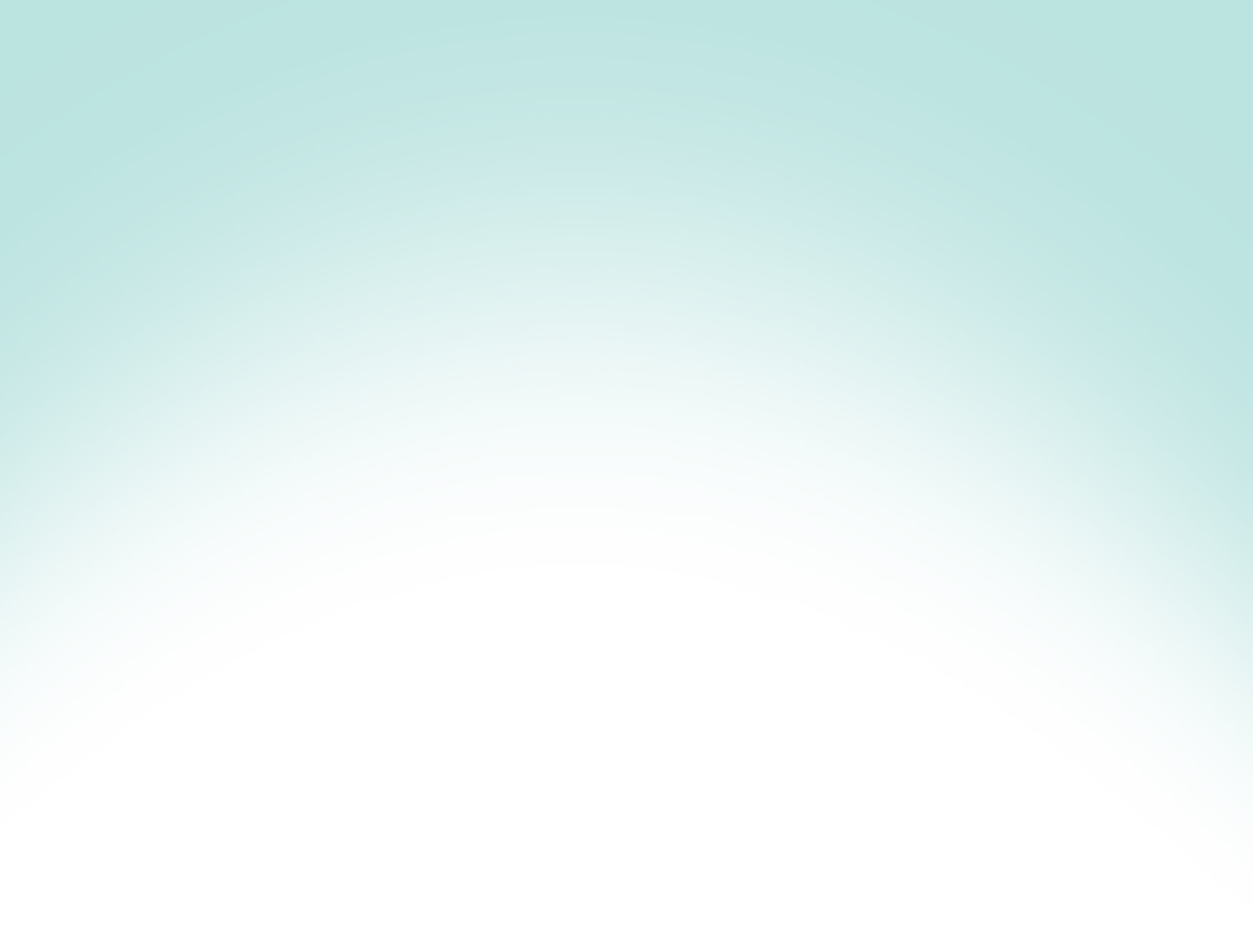 Monmouthshire - Future PipelineRob Davies
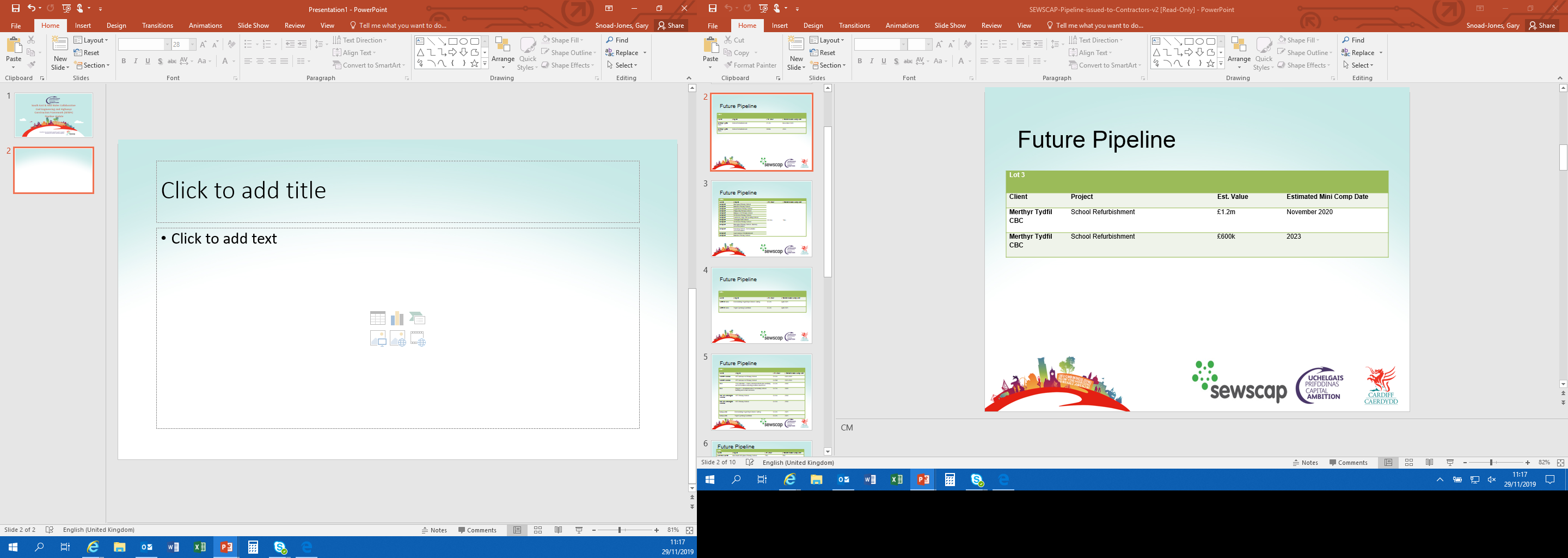 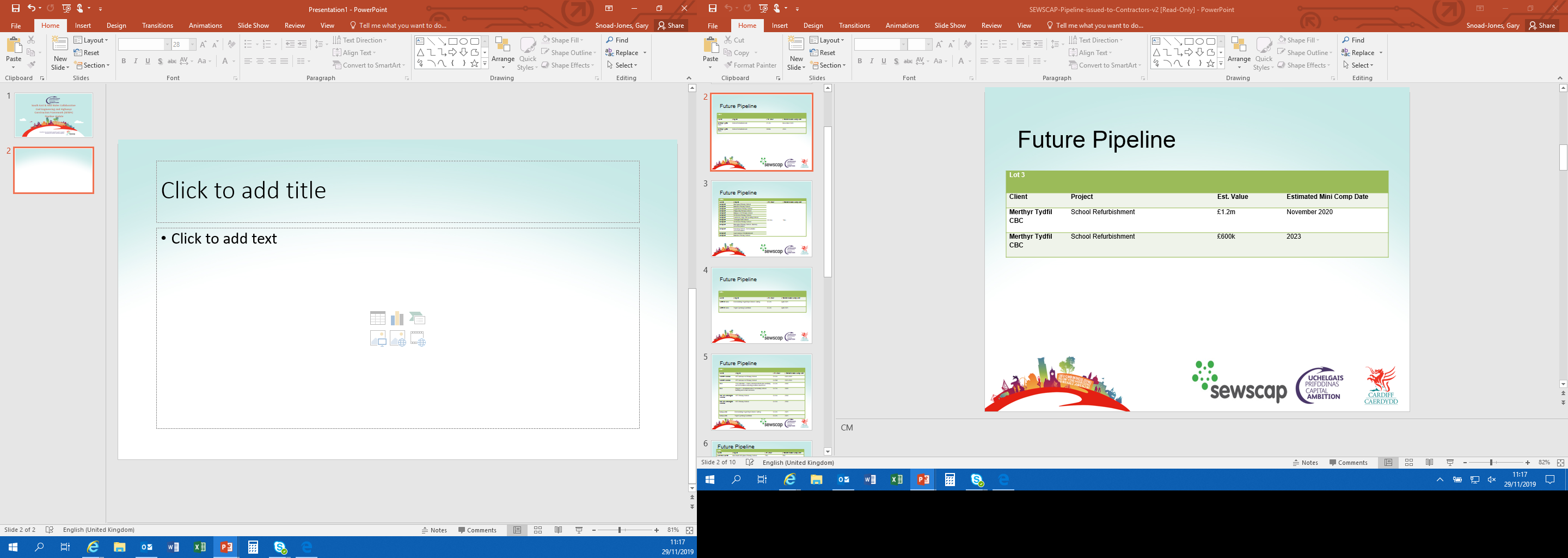 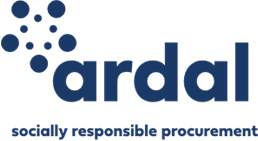 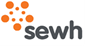 [Speaker Notes: Please note the introduction of the Likelihood column. Please see below guidance: 
Green (High Likelihood):
Contract has been fully scoped and approved.
Funding is secured
Minimal to no obstacles expected before execution.
Amber (Moderate Likelihood)
Some aspects still need final approval (e.g., partial scoping, or awaiting confirmation on funding).
Dependencies or risks are identified, but they are manageable or in the process of resolution.
Red (Low Likelihood)
Early discussions or conceptual phase.
Significant unknowns or unresolved issues (e.g., no clear funding)]
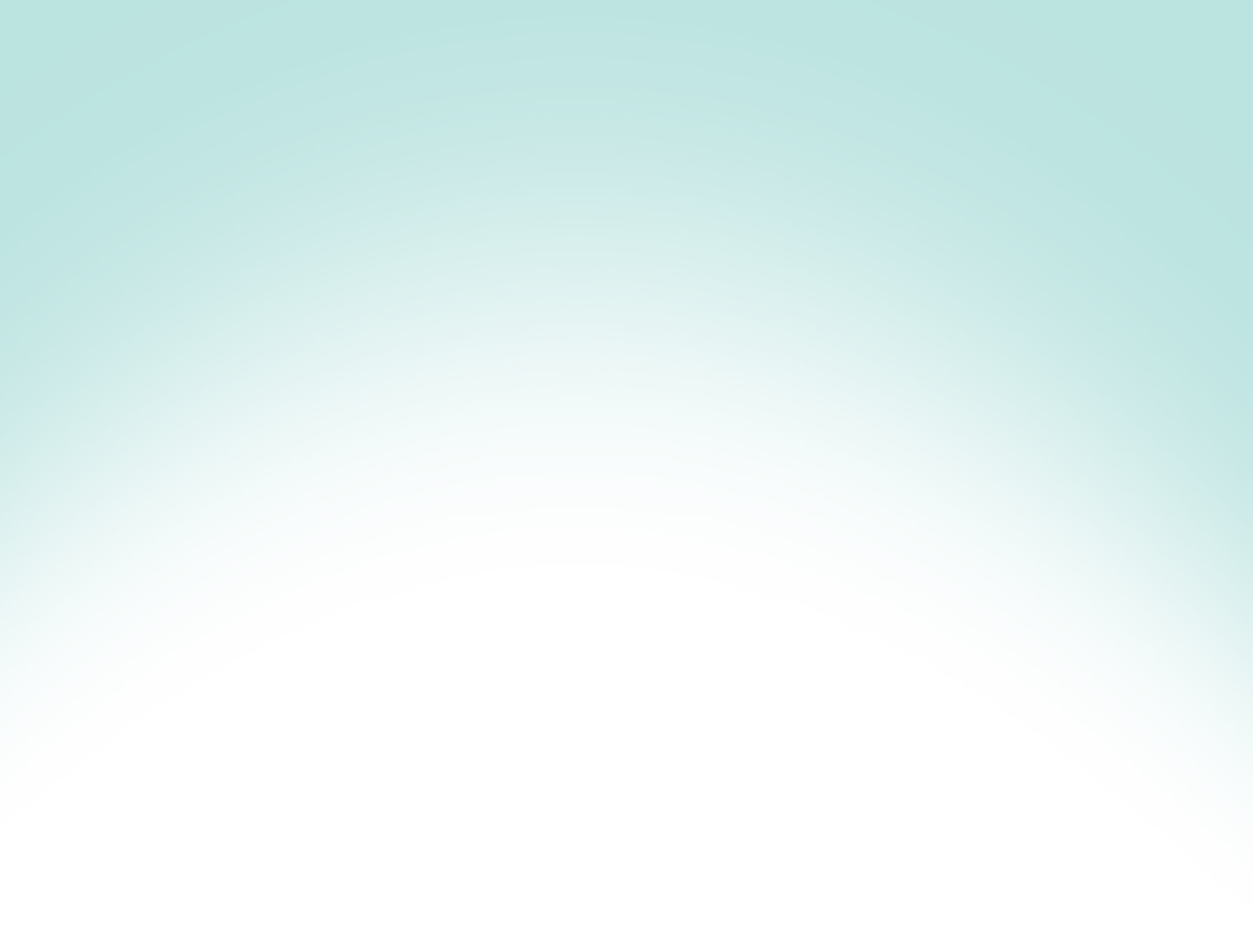 Newport - Future Pipeline Michael Owen and Meirion Humpheys
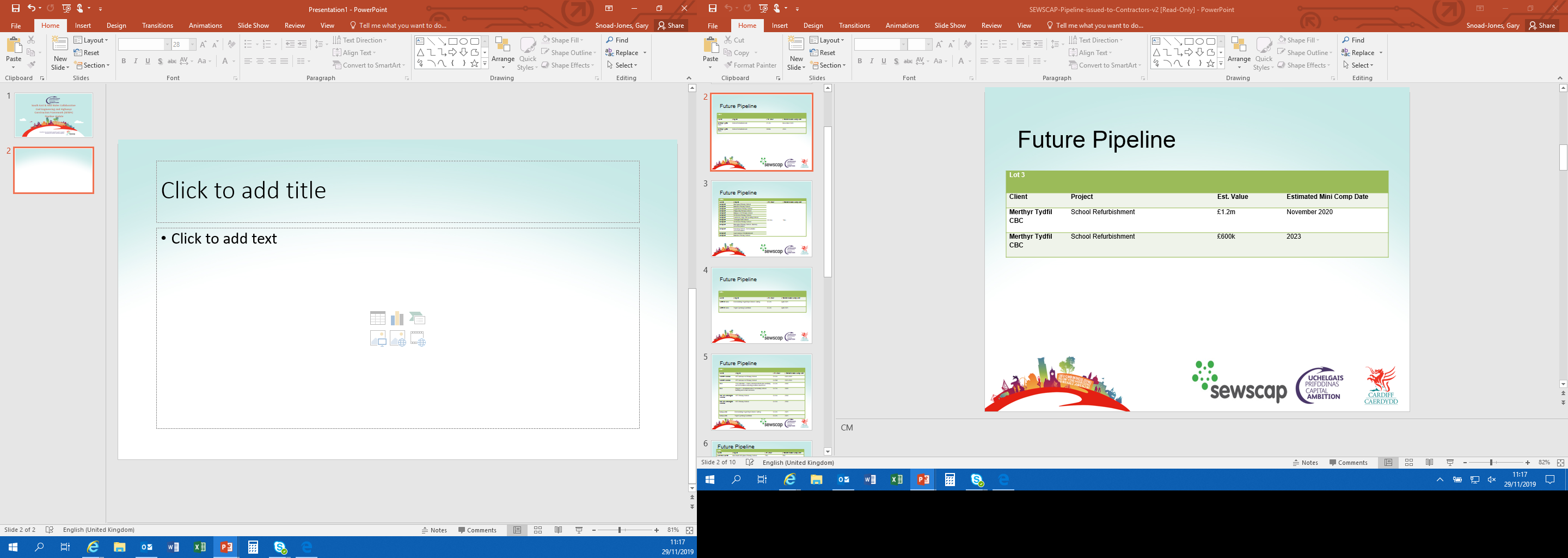 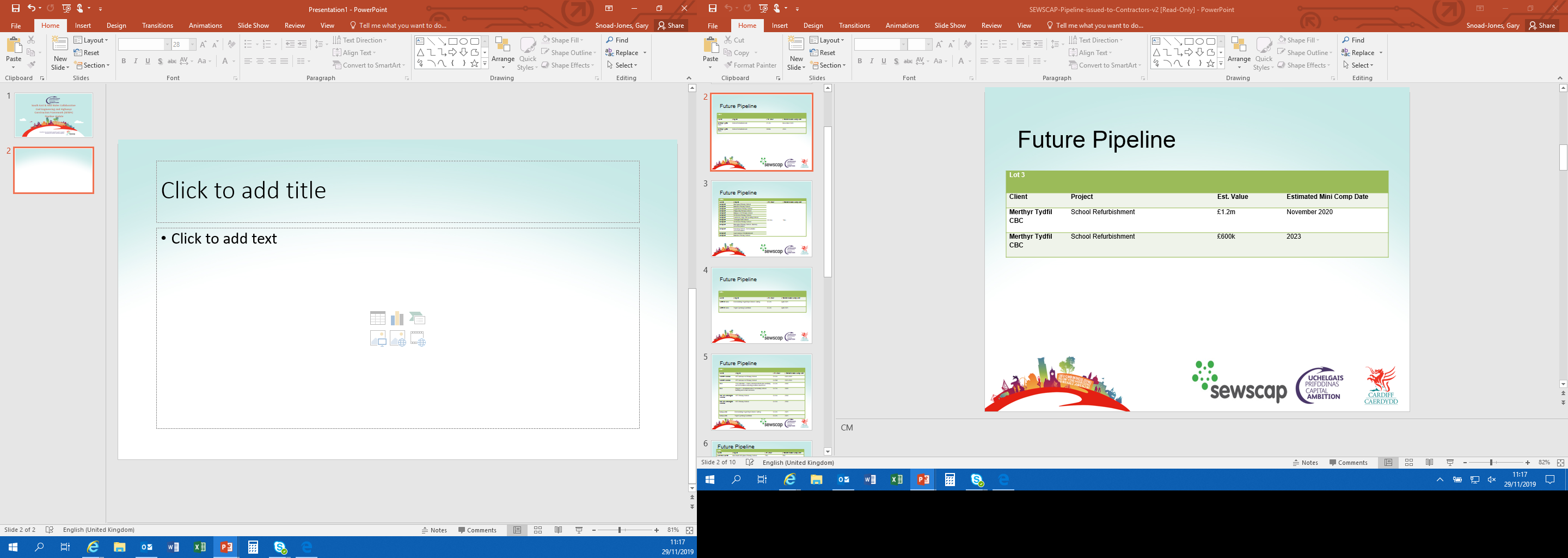 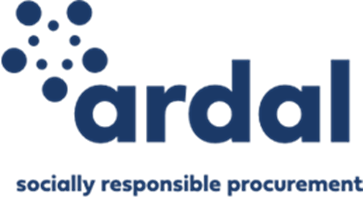 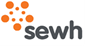 [Speaker Notes: Please note the introduction of the Likelihood column. Please see below guidance: 
Green (High Likelihood):
Contract has been fully scoped and approved.
Funding is secured
Minimal to no obstacles expected before execution.
Amber (Moderate Likelihood)
Some aspects still need final approval (e.g., partial scoping, or awaiting confirmation on funding).
Dependencies or risks are identified, but they are manageable or in the process of resolution.
Red (Low Likelihood)
Early discussions or conceptual phase.
Significant unknowns or unresolved issues (e.g., no clear funding)]
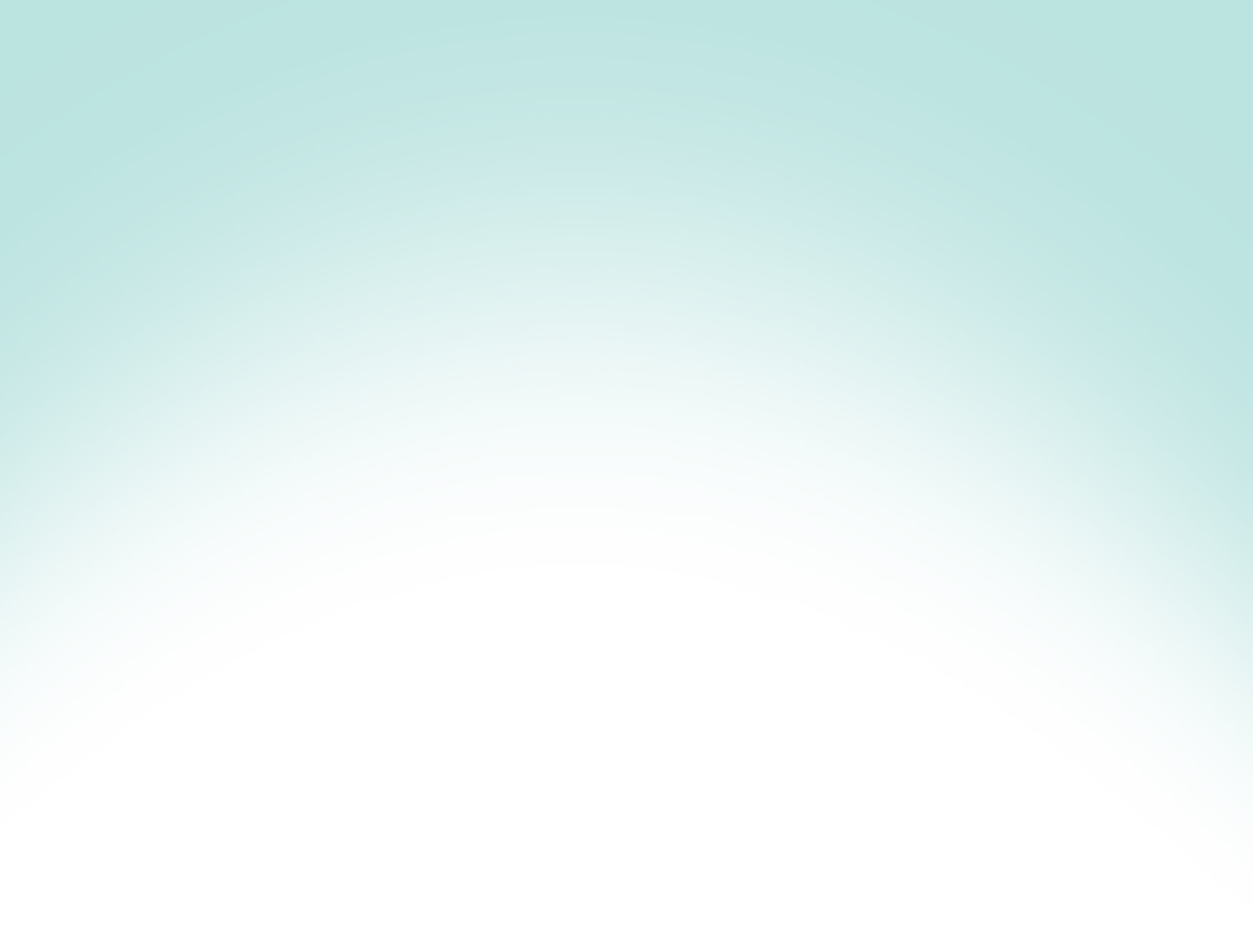 Bridgend- Future Pipeline Tahir Saleem
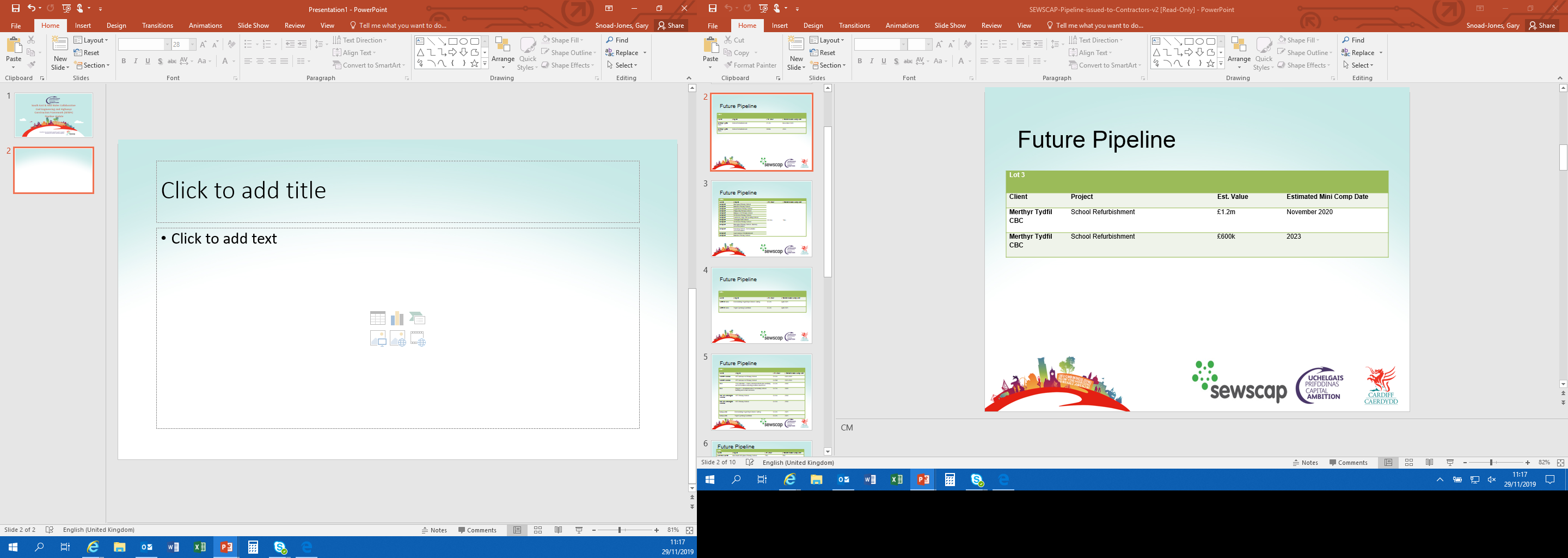 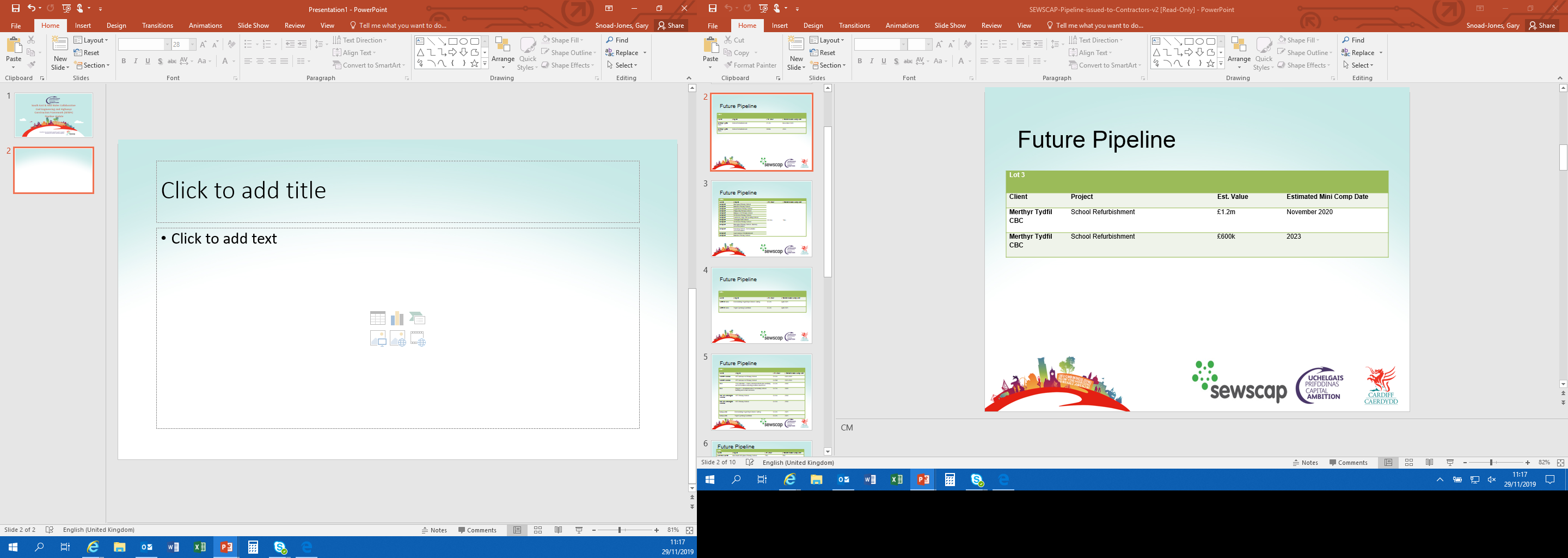 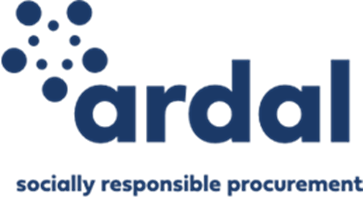 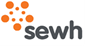 [Speaker Notes: Please note the introduction of the Likelihood column. Please see below guidance: 
Green (High Likelihood):
Contract has been fully scoped and approved.
Funding is secured
Minimal to no obstacles expected before execution.
Amber (Moderate Likelihood)
Some aspects still need final approval (e.g., partial scoping, or awaiting confirmation on funding).
Dependencies or risks are identified, but they are manageable or in the process of resolution.
Red (Low Likelihood)
Early discussions or conceptual phase.
Significant unknowns or unresolved issues (e.g., no clear funding)]
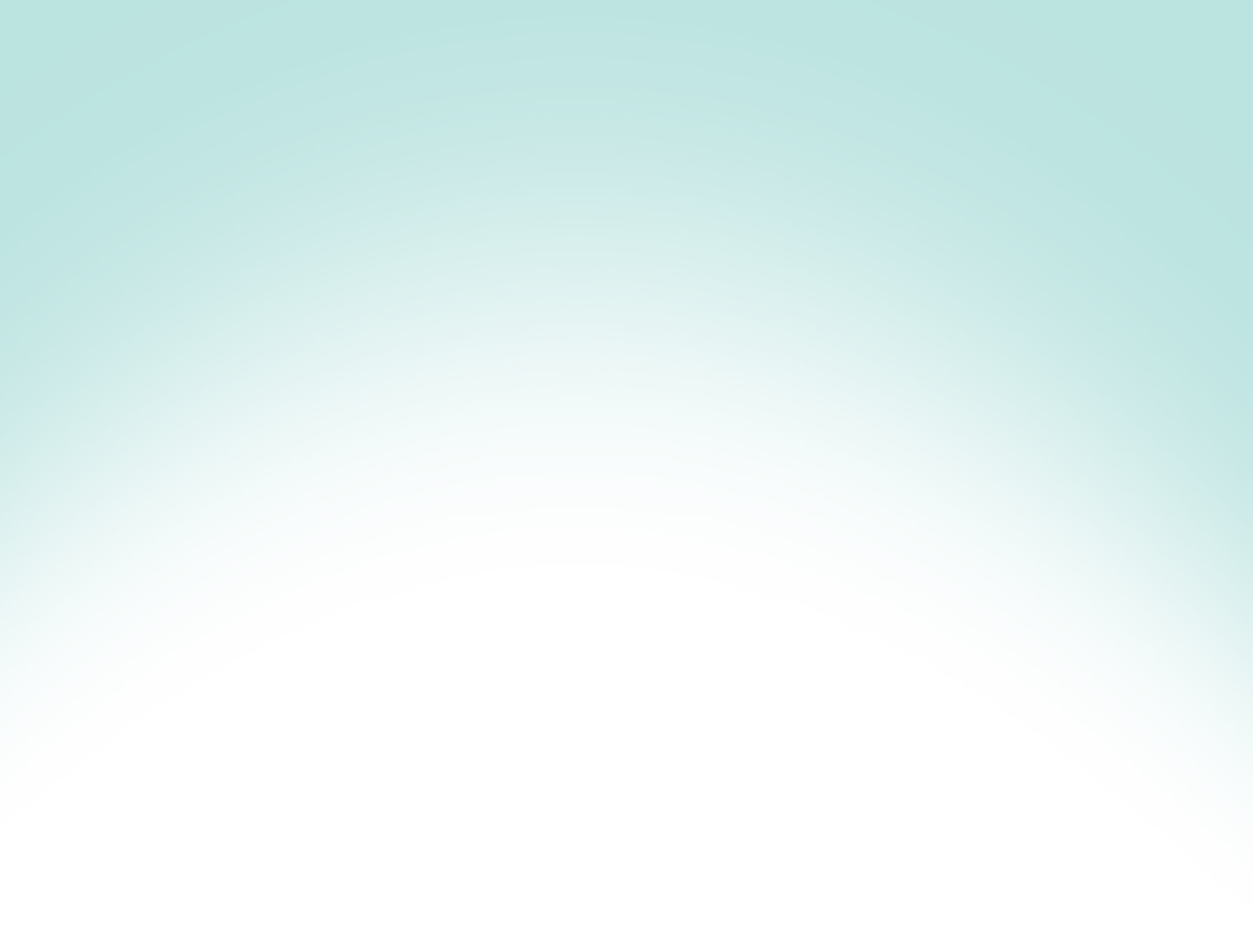 Torfaen - Future Pipeline Clare Woodward and Sarah Herbert
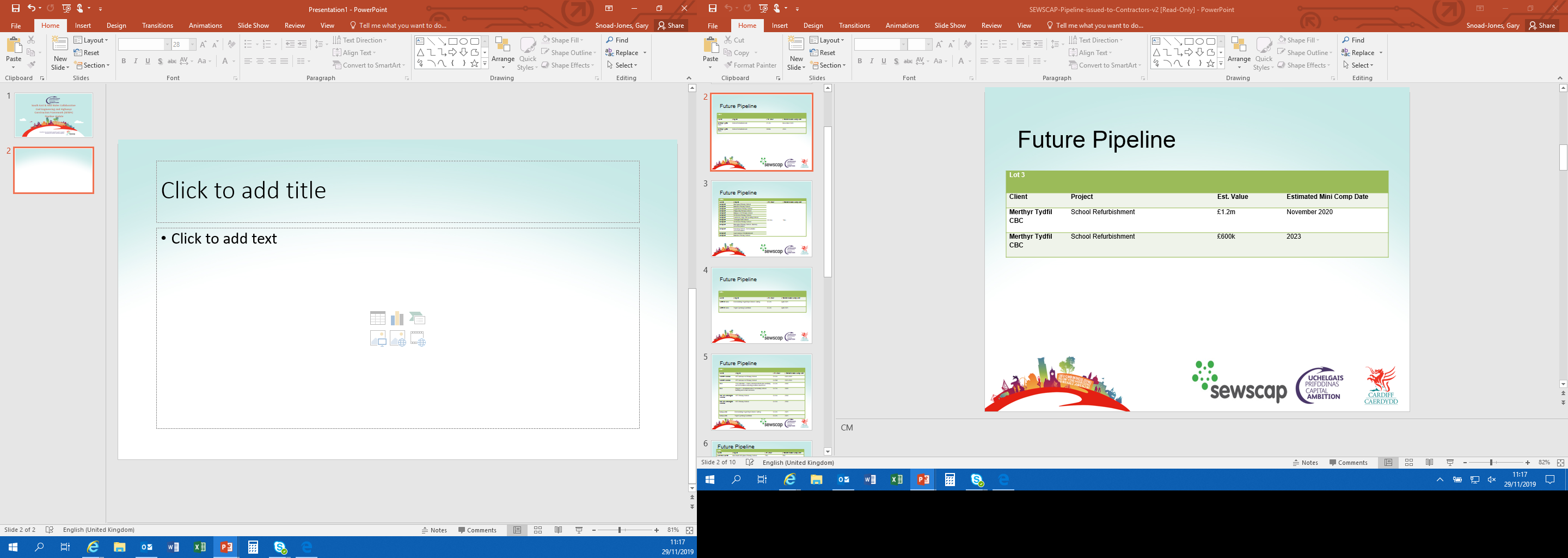 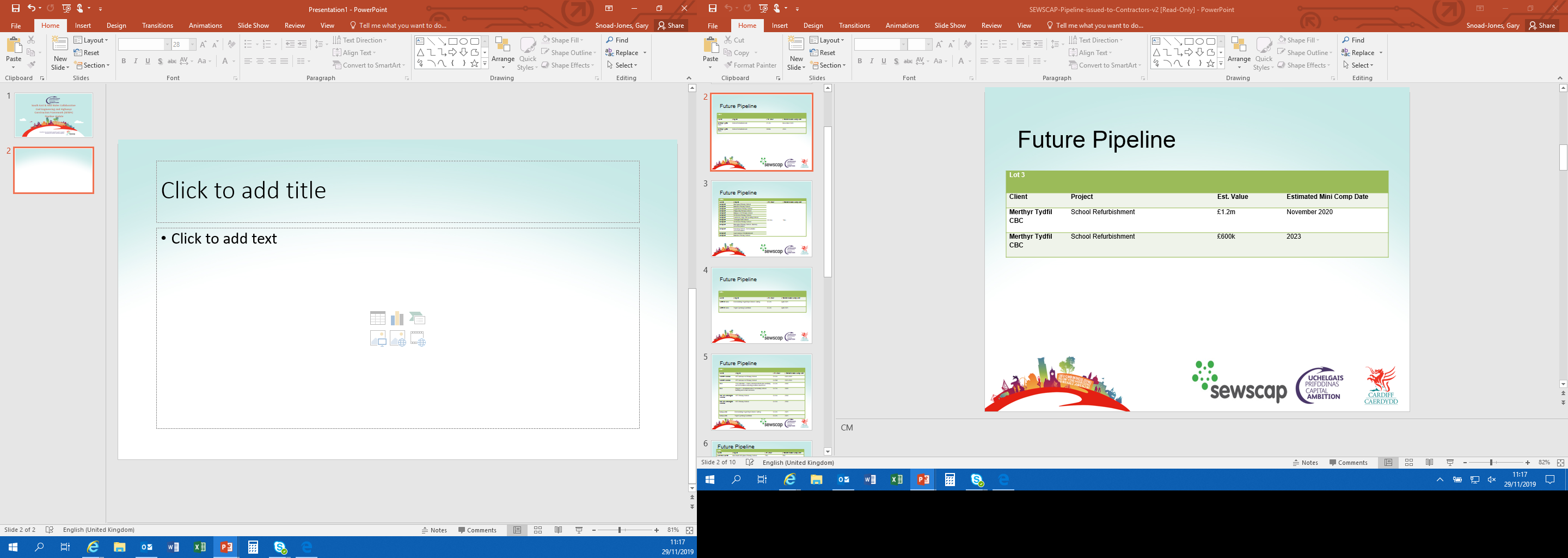 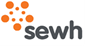 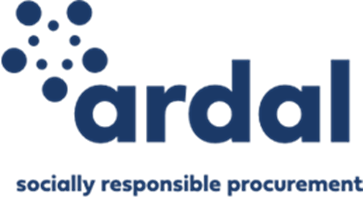 [Speaker Notes: Please note the introduction of the Likelihood column. Please see below guidance: 
Green (High Likelihood):
Contract has been fully scoped and approved.
Funding is secured
Minimal to no obstacles expected before execution.
Amber (Moderate Likelihood)
Some aspects still need final approval (e.g., partial scoping, or awaiting confirmation on funding).
Dependencies or risks are identified, but they are manageable or in the process of resolution.
Red (Low Likelihood)
Early discussions or conceptual phase.
Significant unknowns or unresolved issues (e.g., no clear funding)]
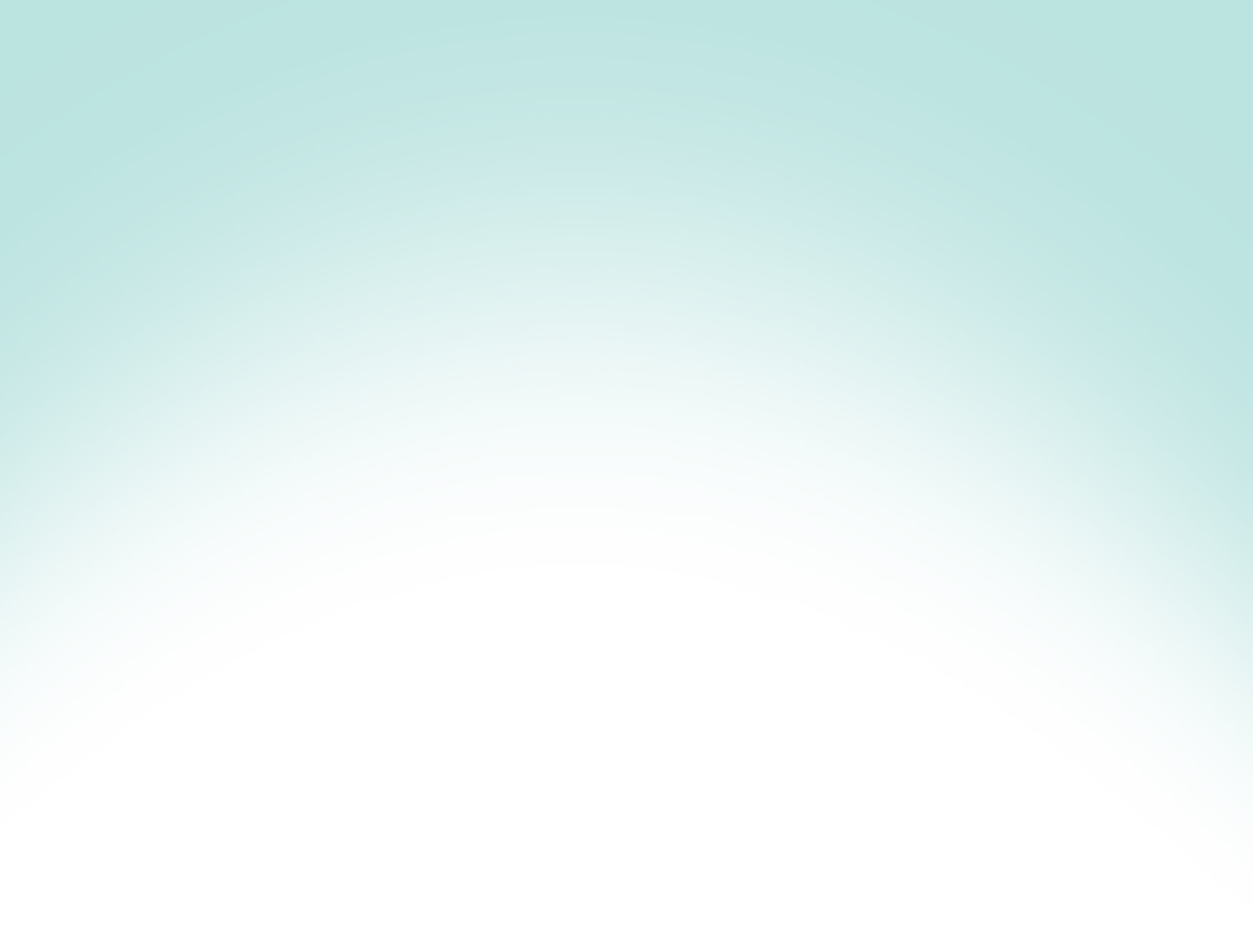 Vale of Glamorgan - Future Pipeline Nathan Thomas and Craig Howell
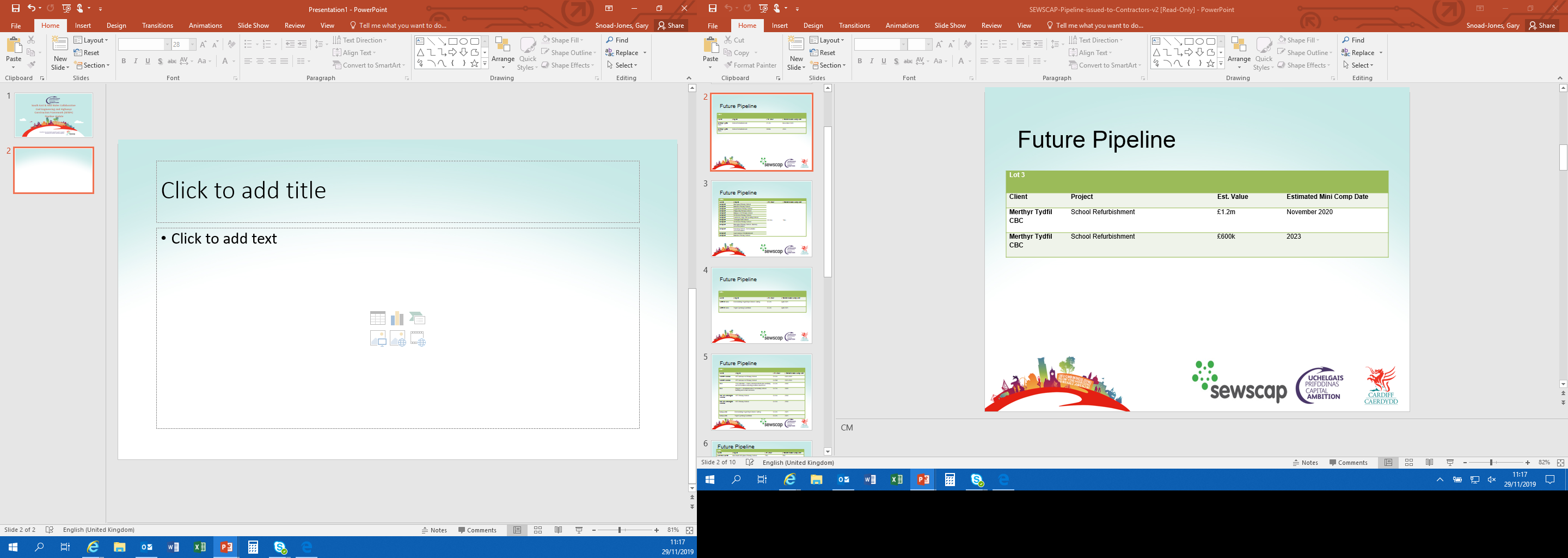 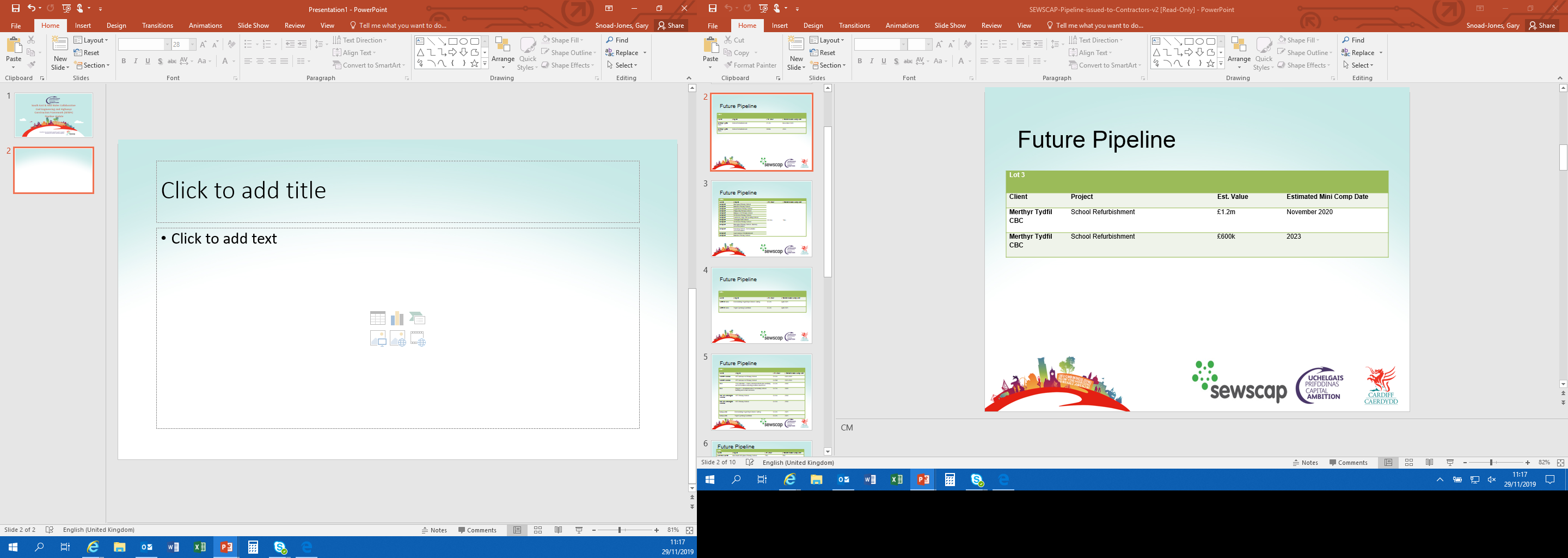 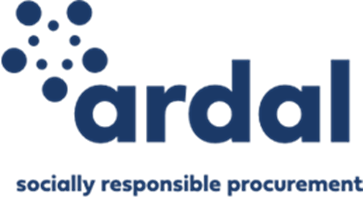 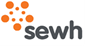 [Speaker Notes: Please note the introduction of the Likelihood column. Please see below guidance: 
Green (High Likelihood):
Contract has been fully scoped and approved.
Funding is secured
Minimal to no obstacles expected before execution.
Amber (Moderate Likelihood)
Some aspects still need final approval (e.g., partial scoping, or awaiting confirmation on funding).
Dependencies or risks are identified, but they are manageable or in the process of resolution.
Red (Low Likelihood)
Early discussions or conceptual phase.
Significant unknowns or unresolved issues (e.g., no clear funding)]
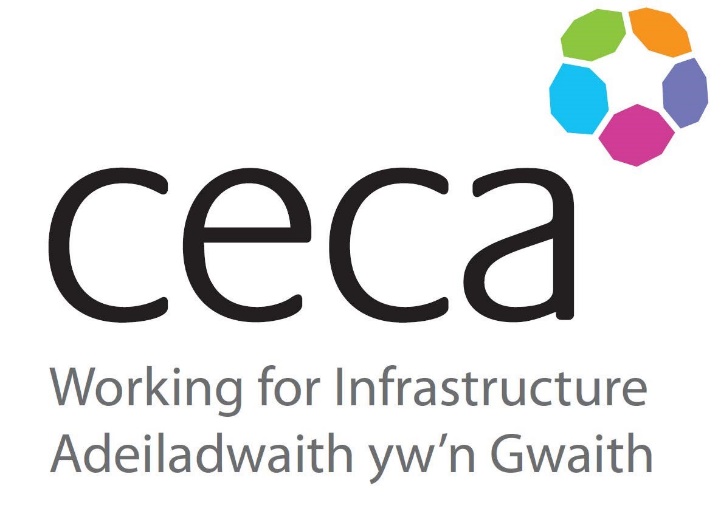 Ed Evans
 
Civil Engineering Contractors Association
(CECA) Wales
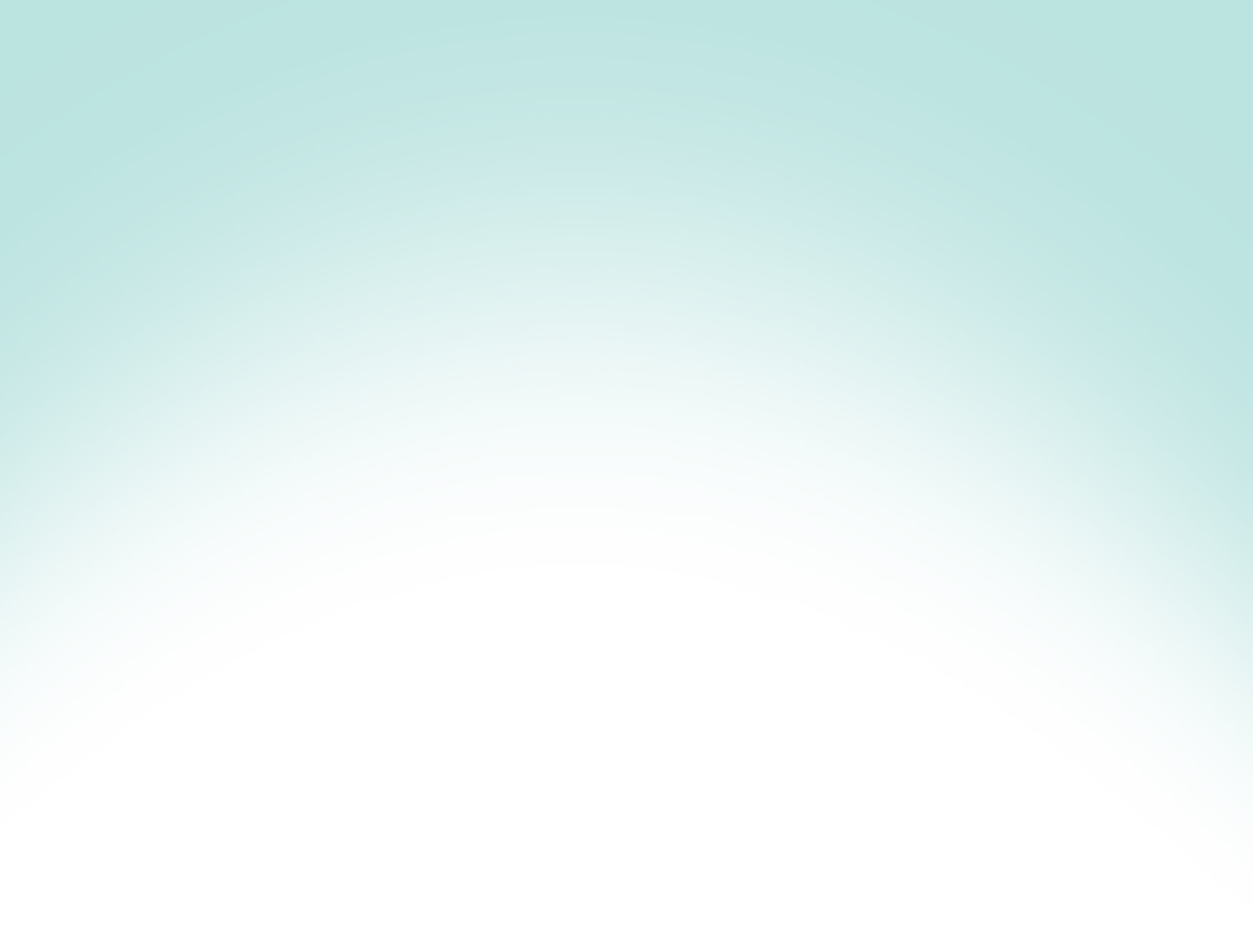 Open Discussion
AOB

Next Pipeline Update
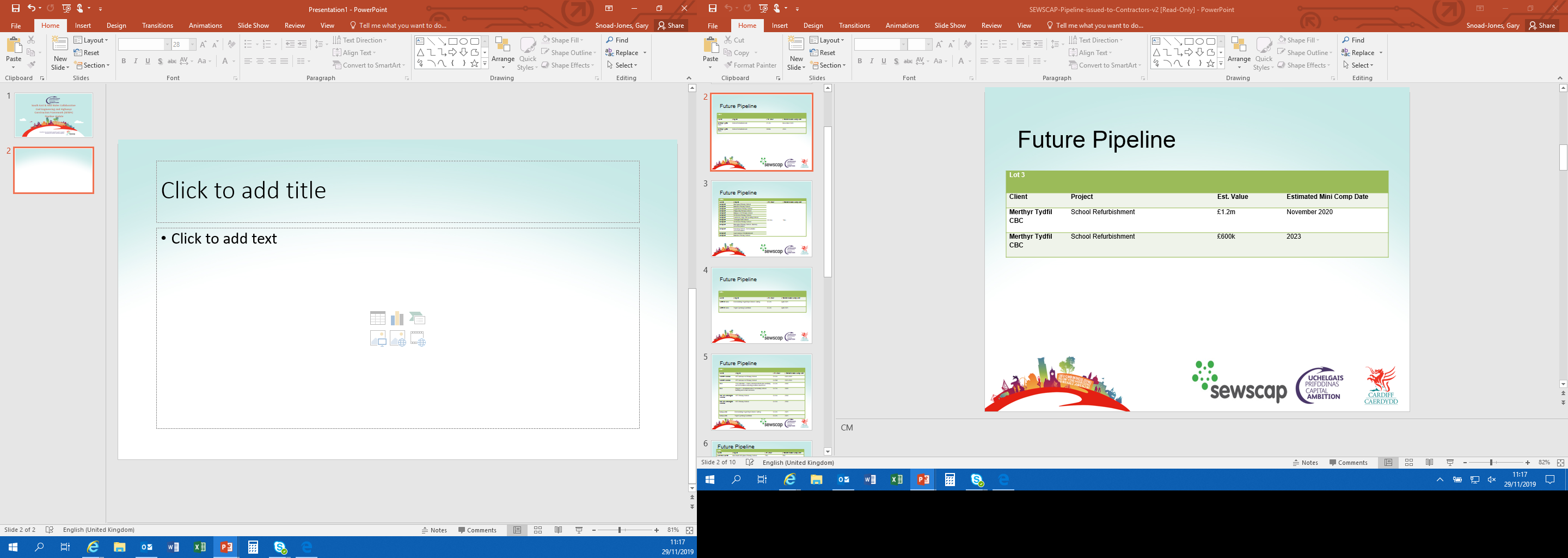 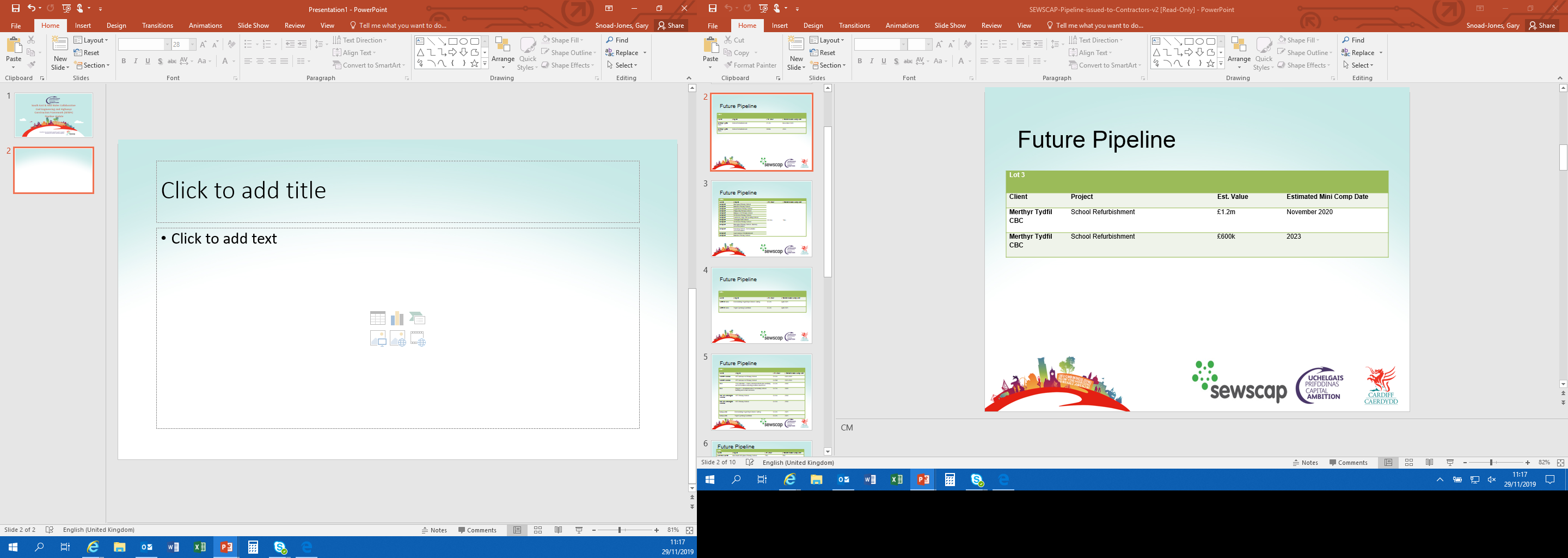 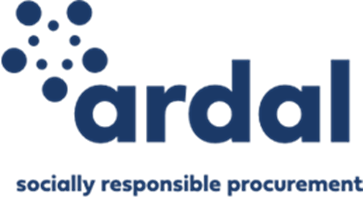 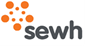 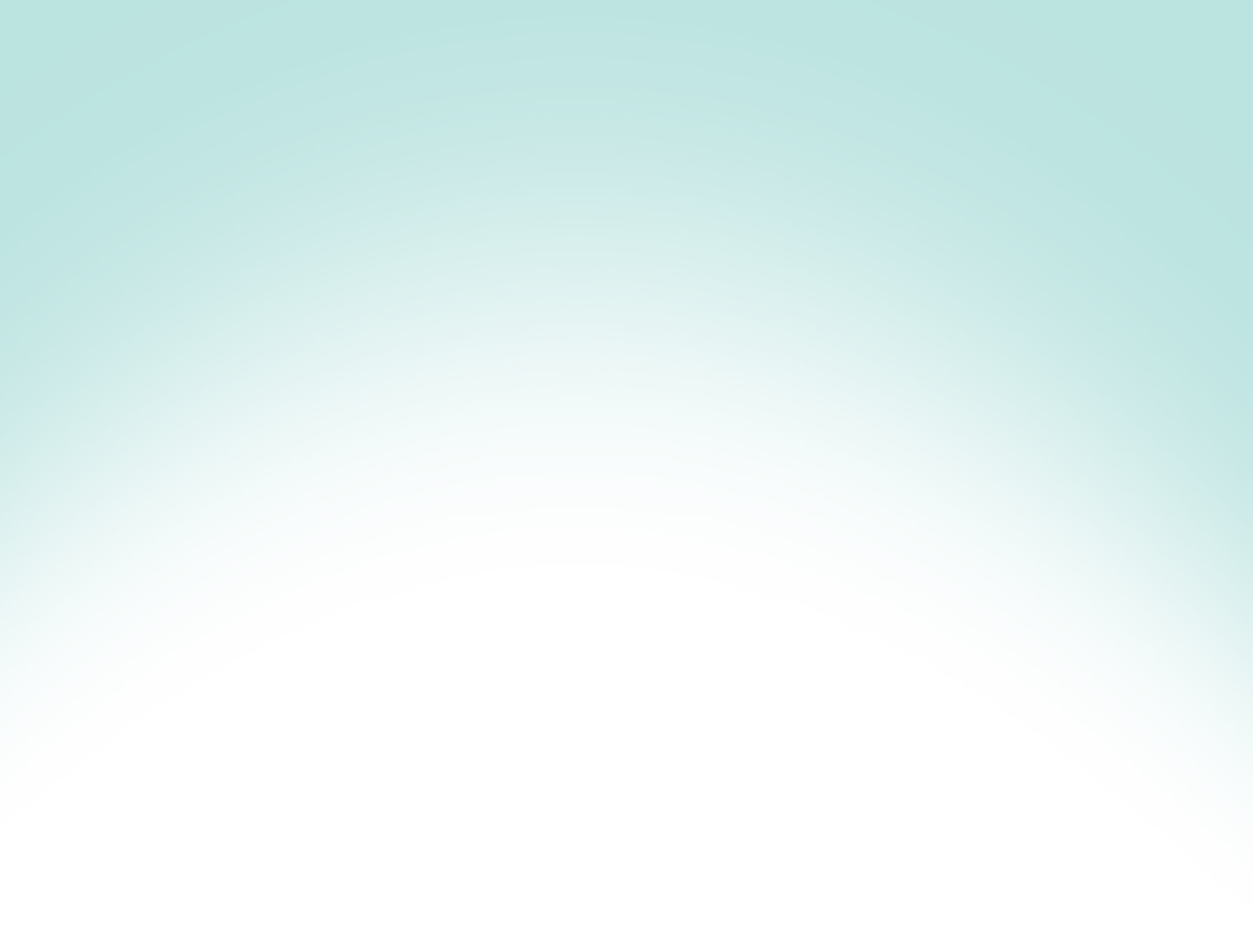 Contacting the Team
Website: www.sewh.co.uk 
Email: sewhighways@cardiff.gov.uk 
Telephone: 02920 873701

Team Members
Luke Howells – Framework Manager
Upanish Mallissery - Category Specialist
Bradley Moses – Category Support Officer
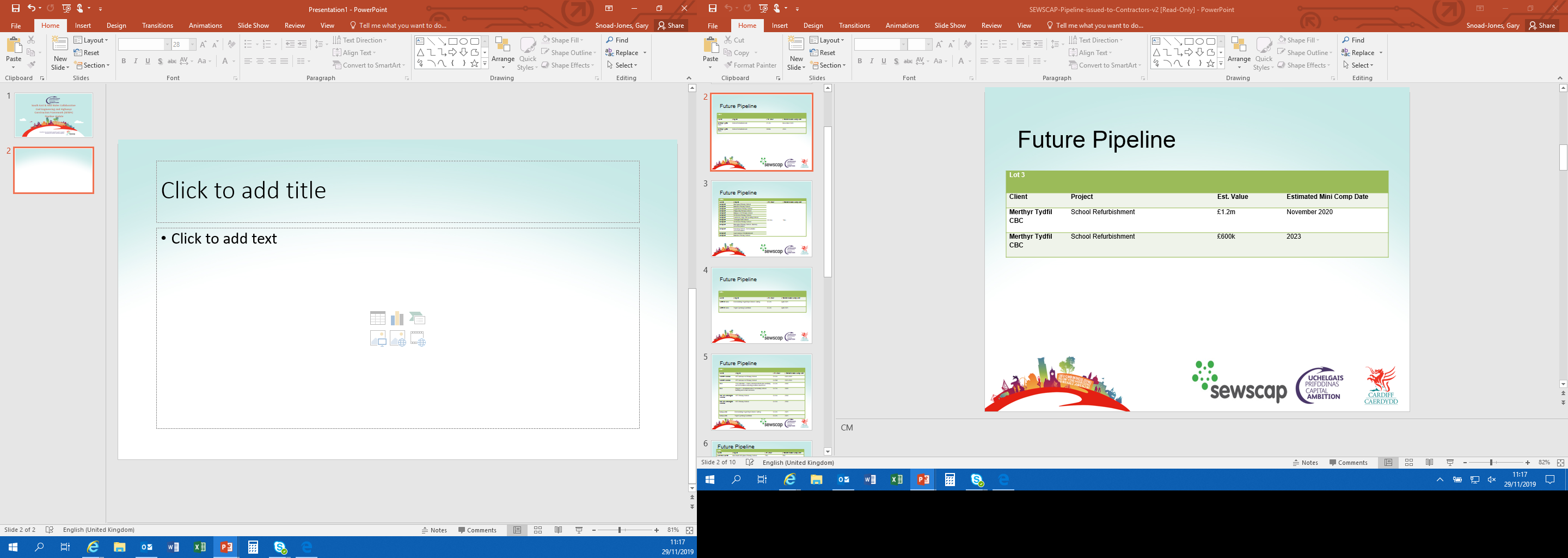 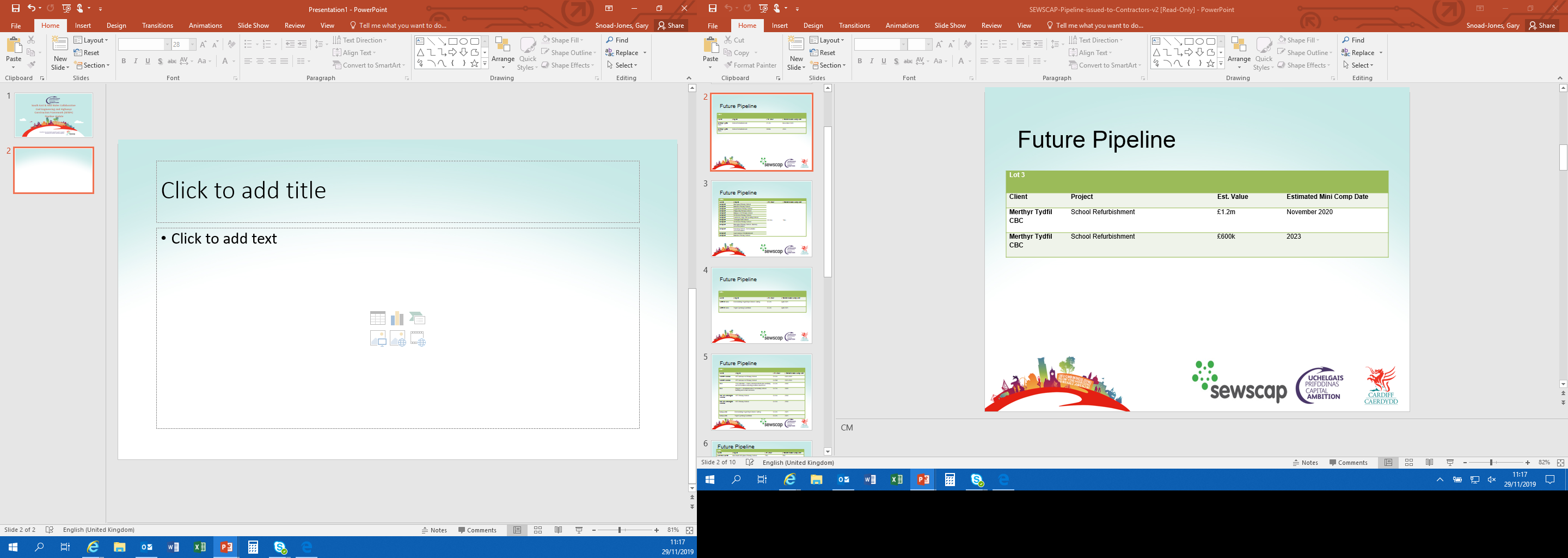 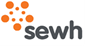 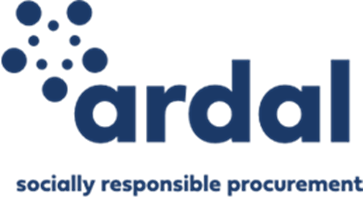